How to visualize your science
A mixed bag of thoughts and experiences


Rasmus Kristoffer PedersenINM PhD-Day 2023
Who am I?
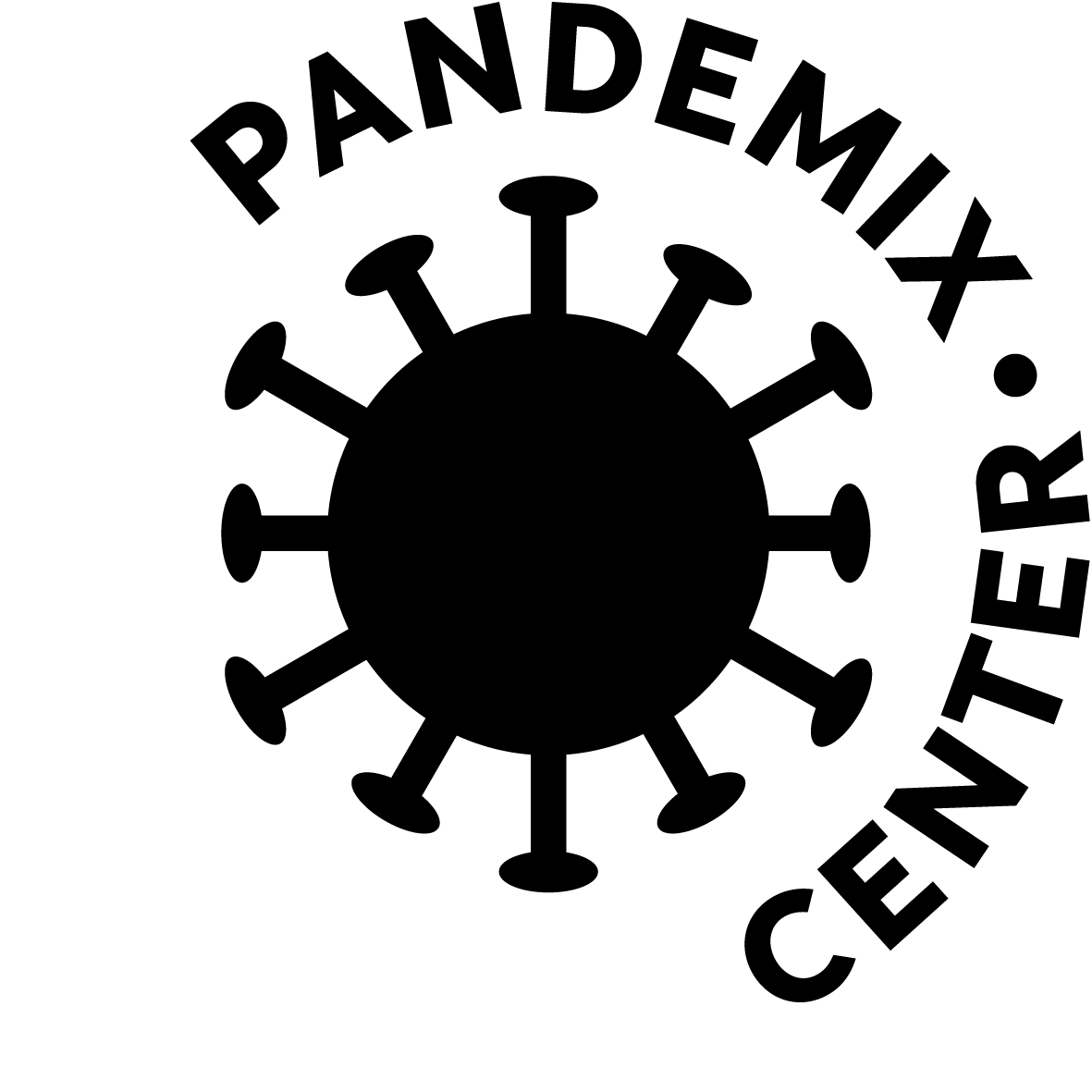 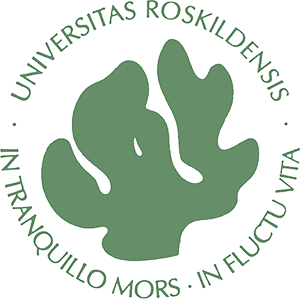 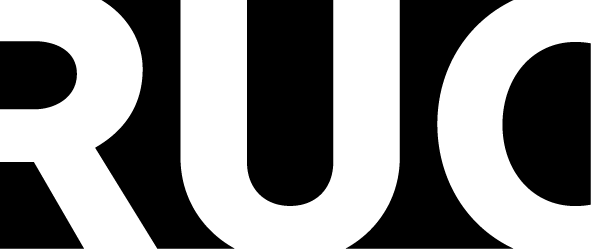 Mathematician 	BSc, MSc and PhD from RUC
Currently postdoc at the PandemiX center
Worked with analyzing and visualizingCOVID-19 data during the pandemic
Not an artist or an expert in visual design
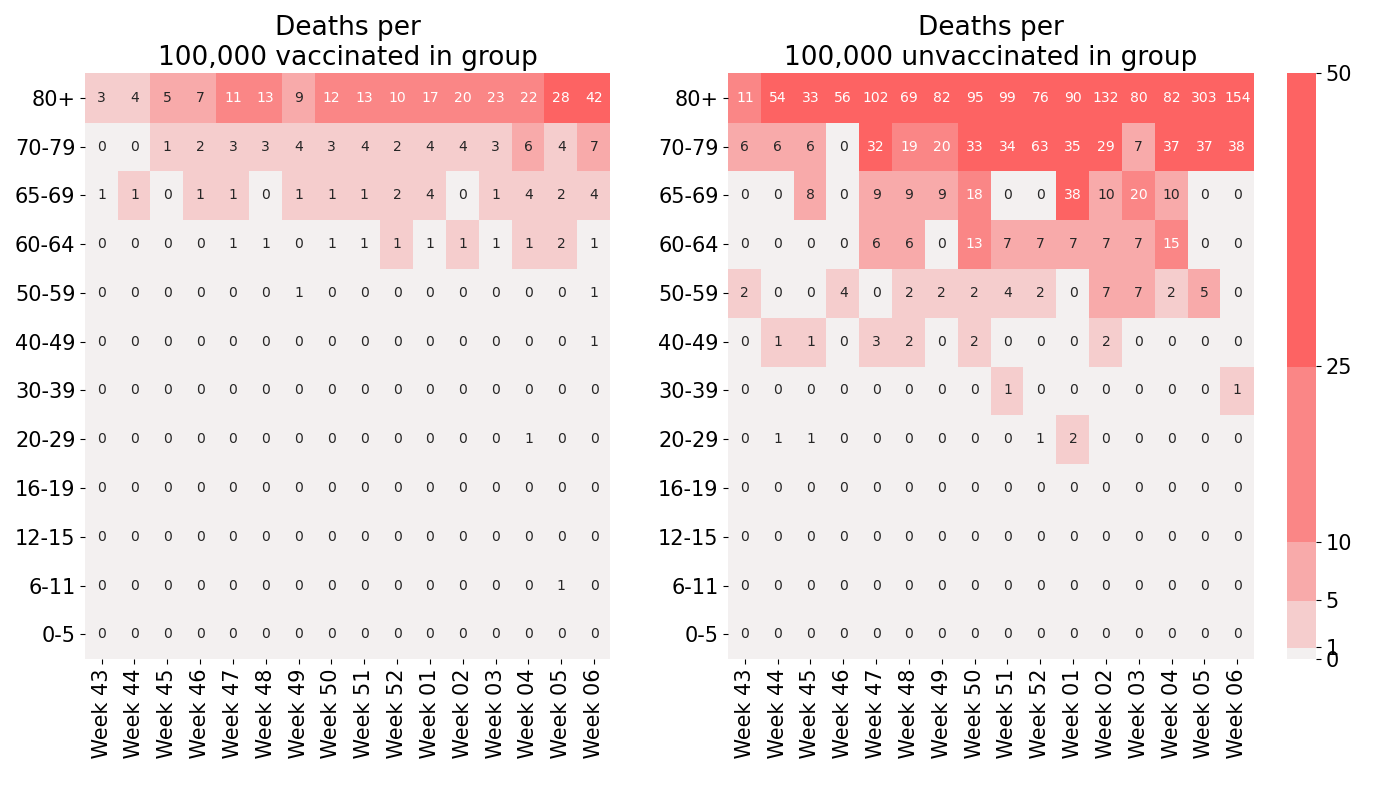 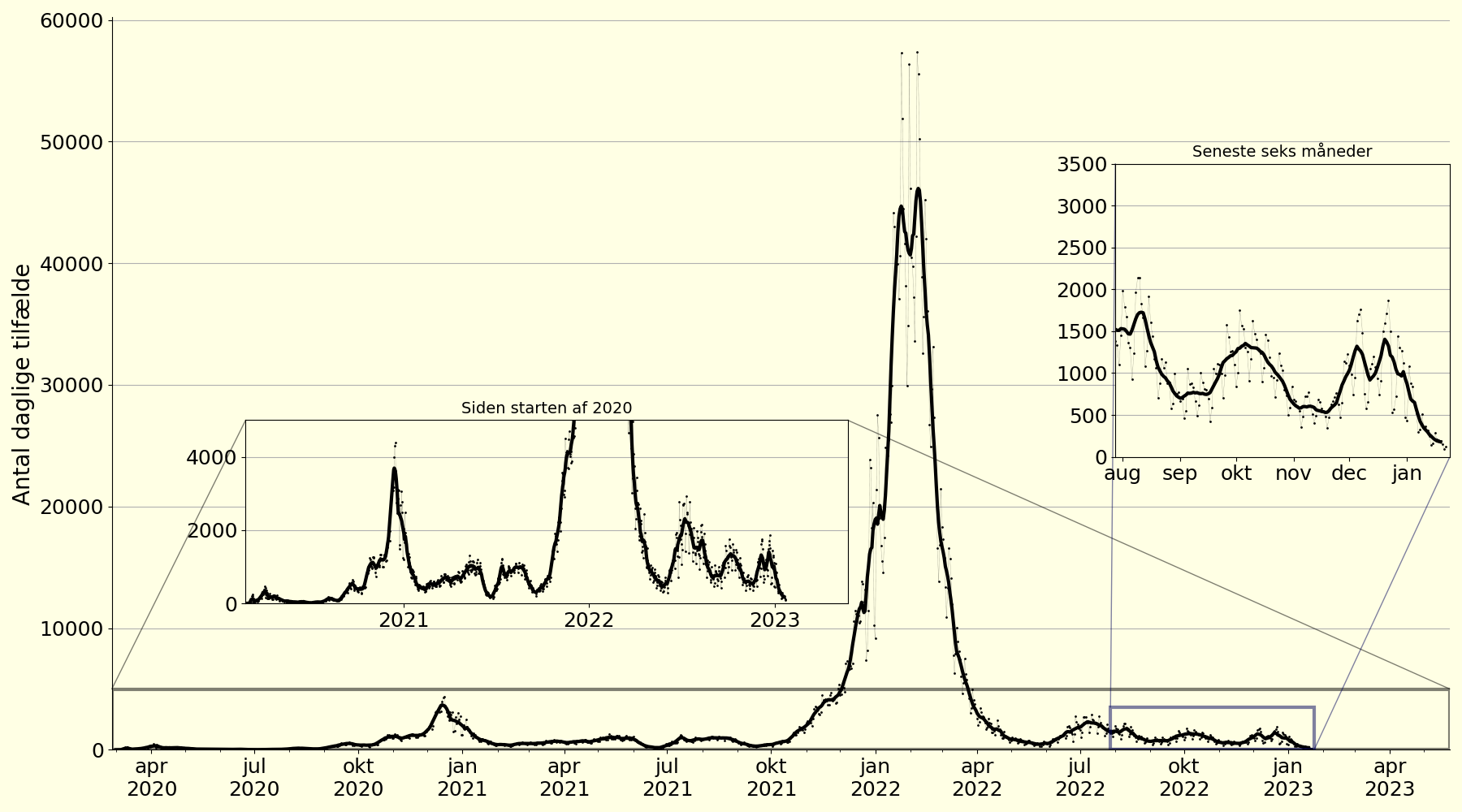 But very enthusiastic about science communication!
Why visualize?
or: Why you should care?
How people read articles
Read abstract
Skim article and look at pretty pictures
If still interested: Try to understand the rest
Memorable
Figure versus sentence
Effective way to pass on knowledge fast
Note: What to pass on is subjective!
General ideas
Think about your audience	Use 2 seconds more
Data visualization can be difficult	but can be made easier
Data visualization can be an art	“Steal like an artist”
Visual communication is very subjective	But “bad” and “good” still exists
The design-process can help you become familiar with the data
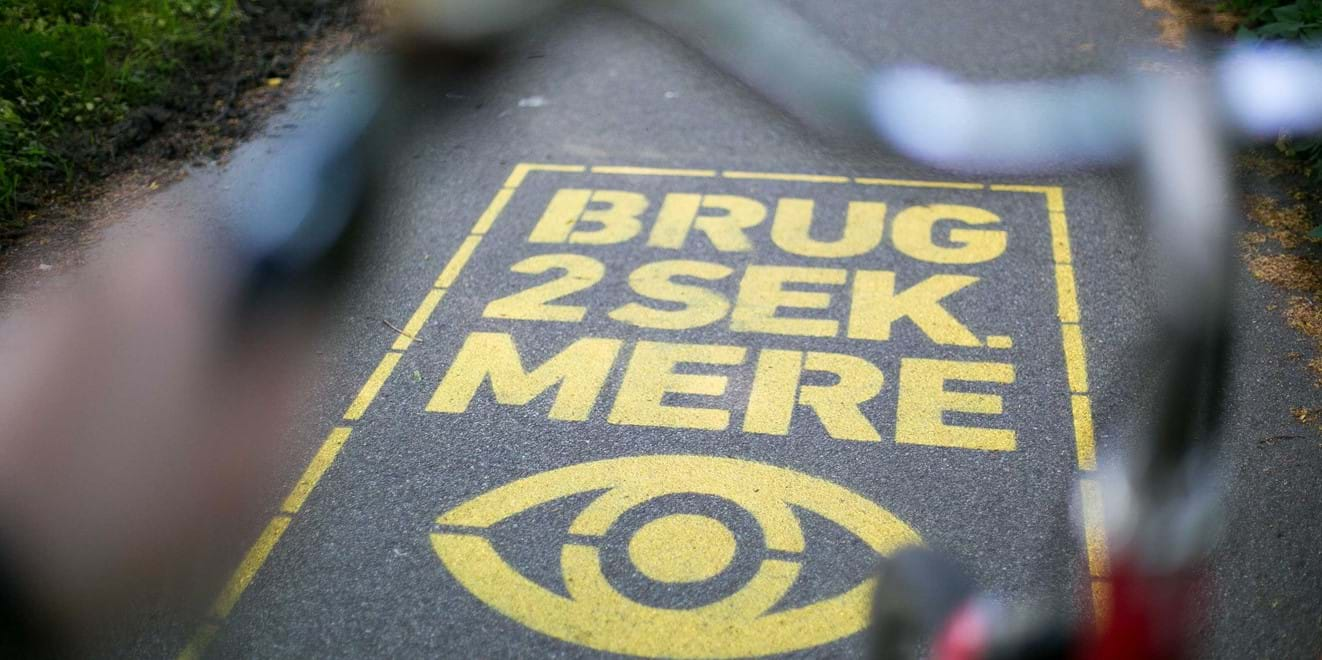 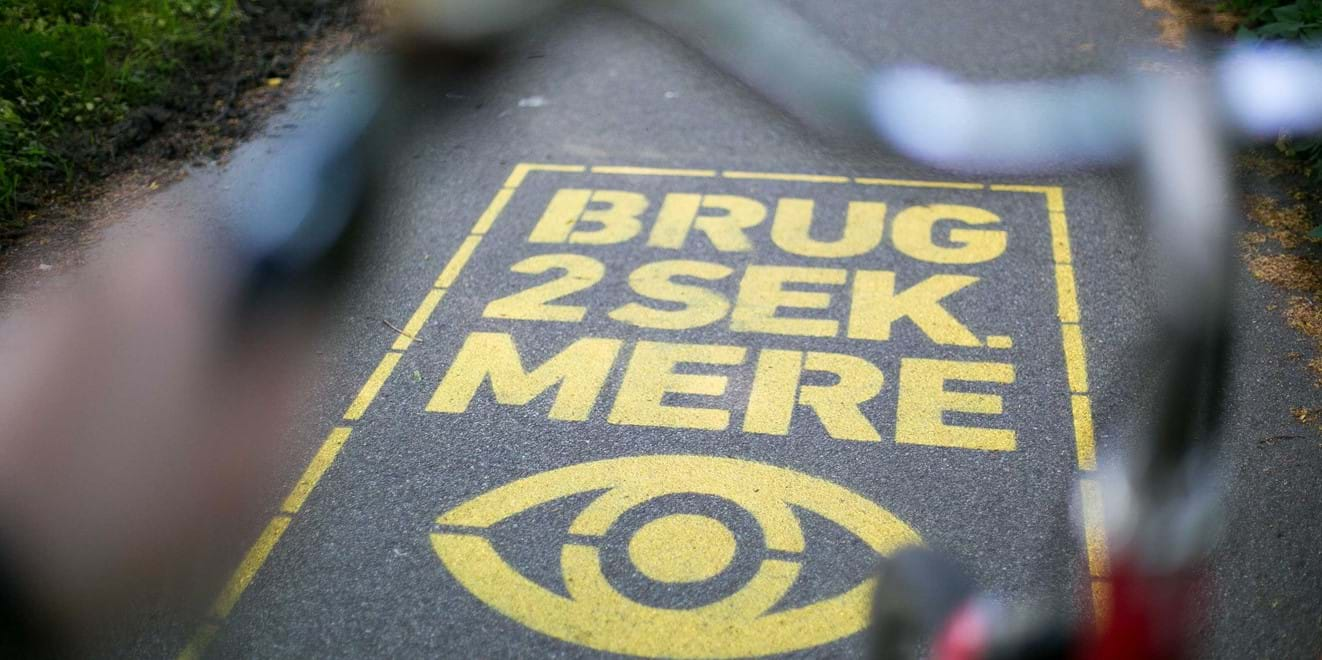 General ideas
Think about your audience	Use 2 seconds more
Data visualization can be difficult	but can be made easier
Data visualization can be an art	“Steal like an artist”
Visual communication is very subjective	But “bad” and “good” still exists
The design-process can help you become familiar with the data
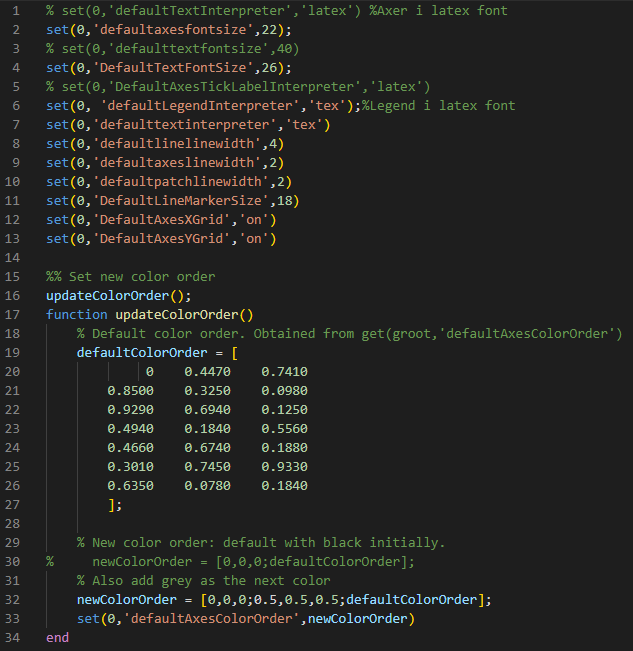 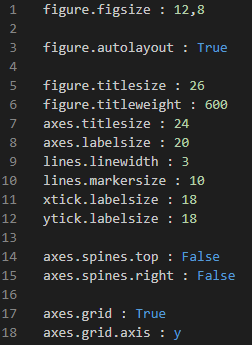 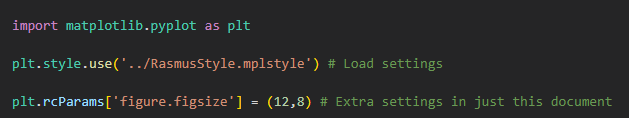 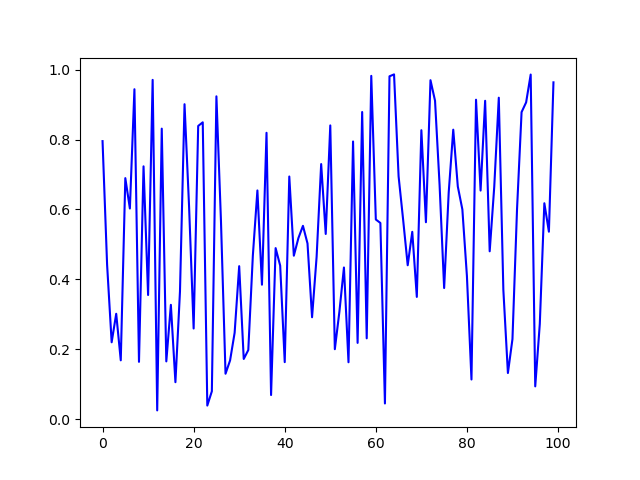 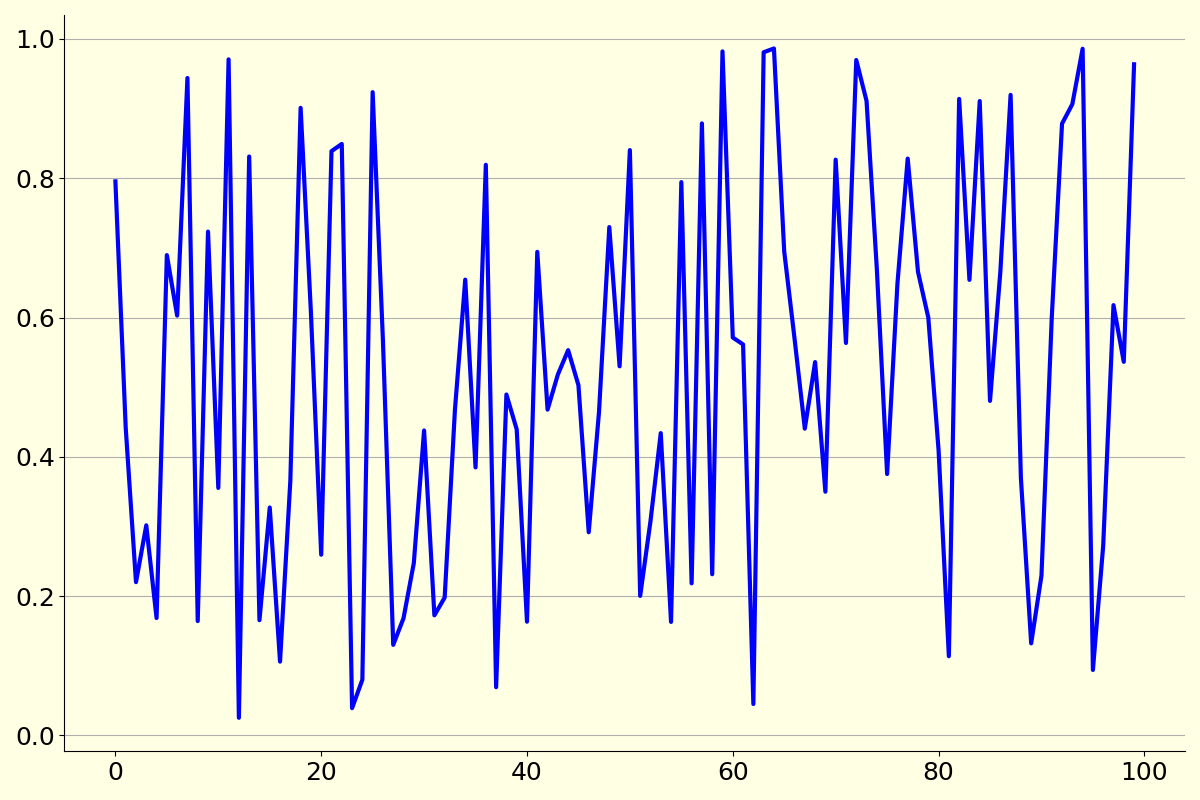 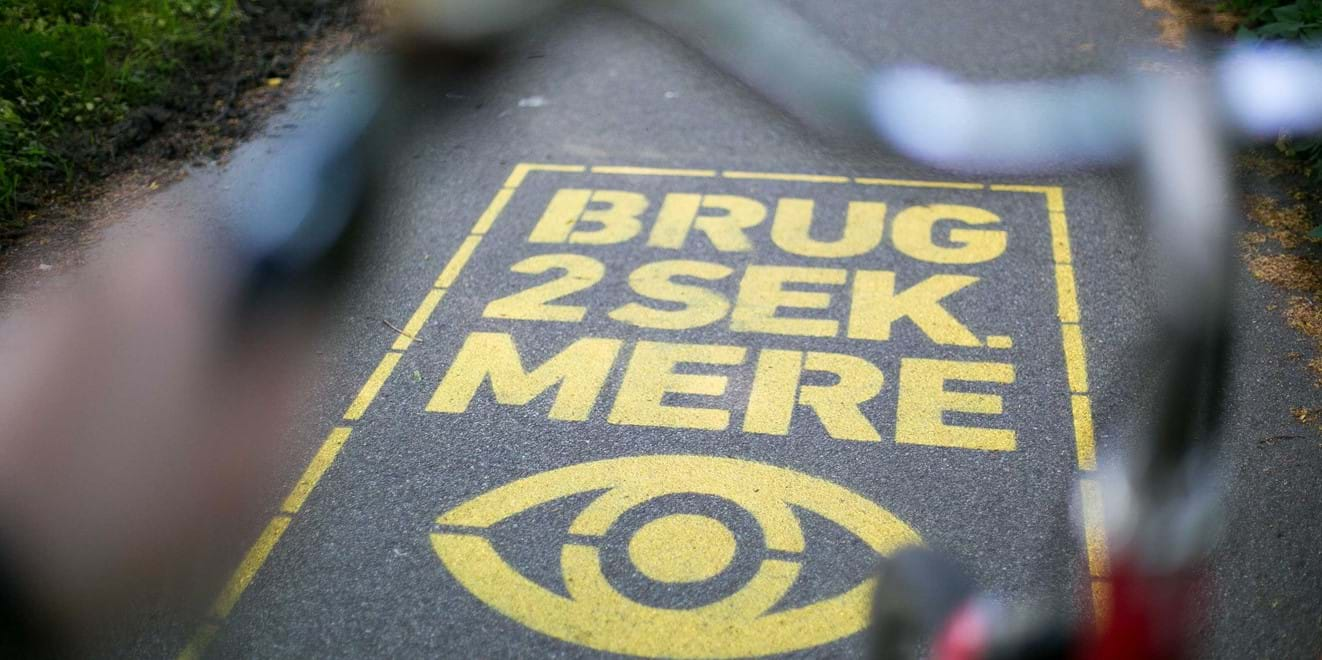 General ideas
Think about your audience	Use 2 seconds more
Data visualization can be difficult	but can be made easier
Data visualization can be an art	“Steal like an artist”
Visual communication is very subjective	But “bad” and “good” still exists
The design-process can help you become familiar with the data
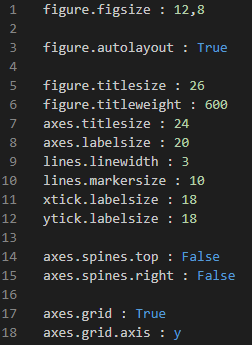 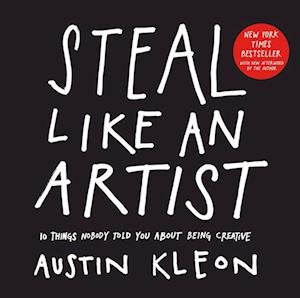 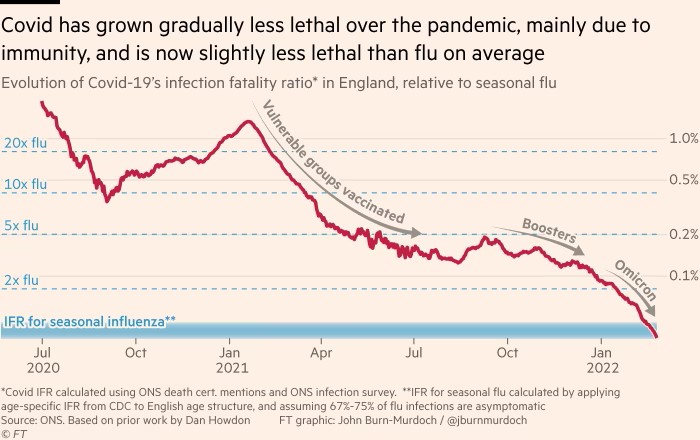 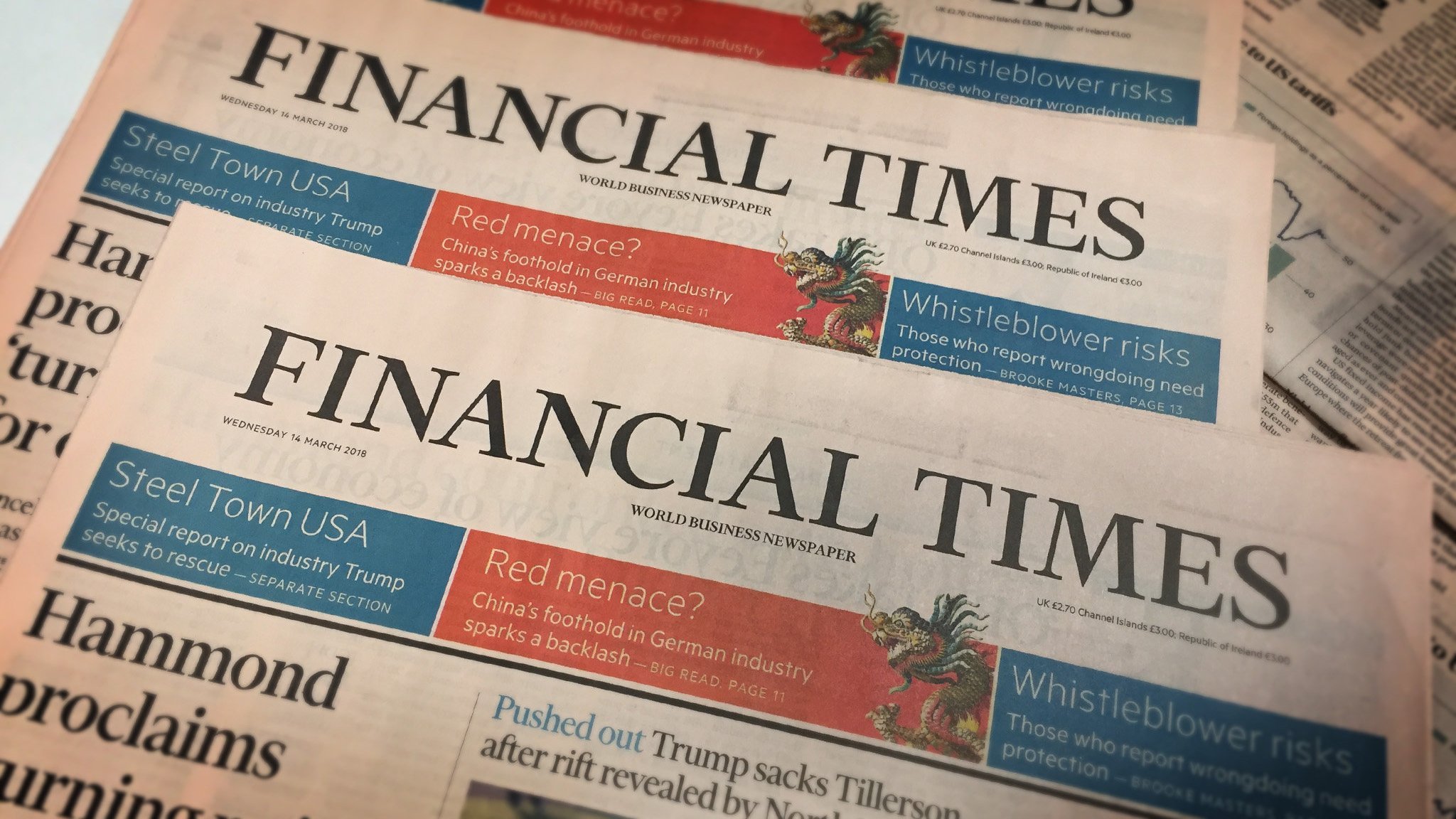 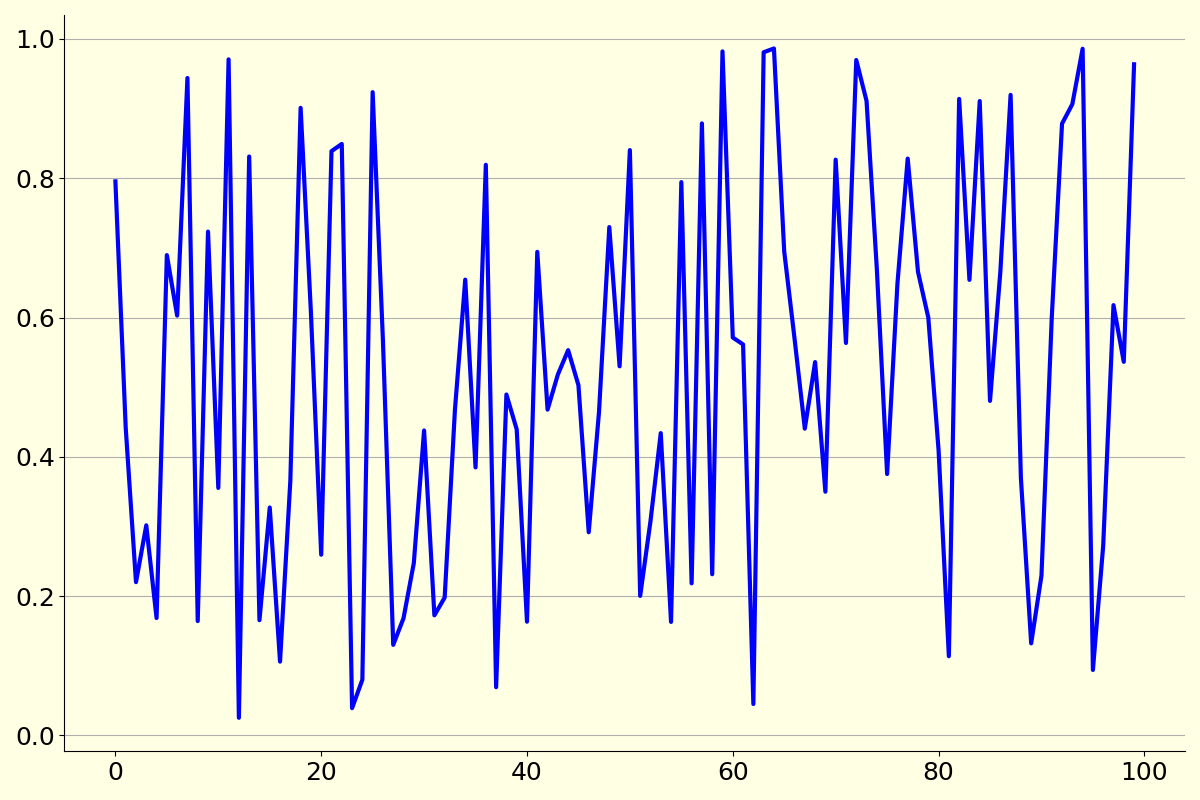 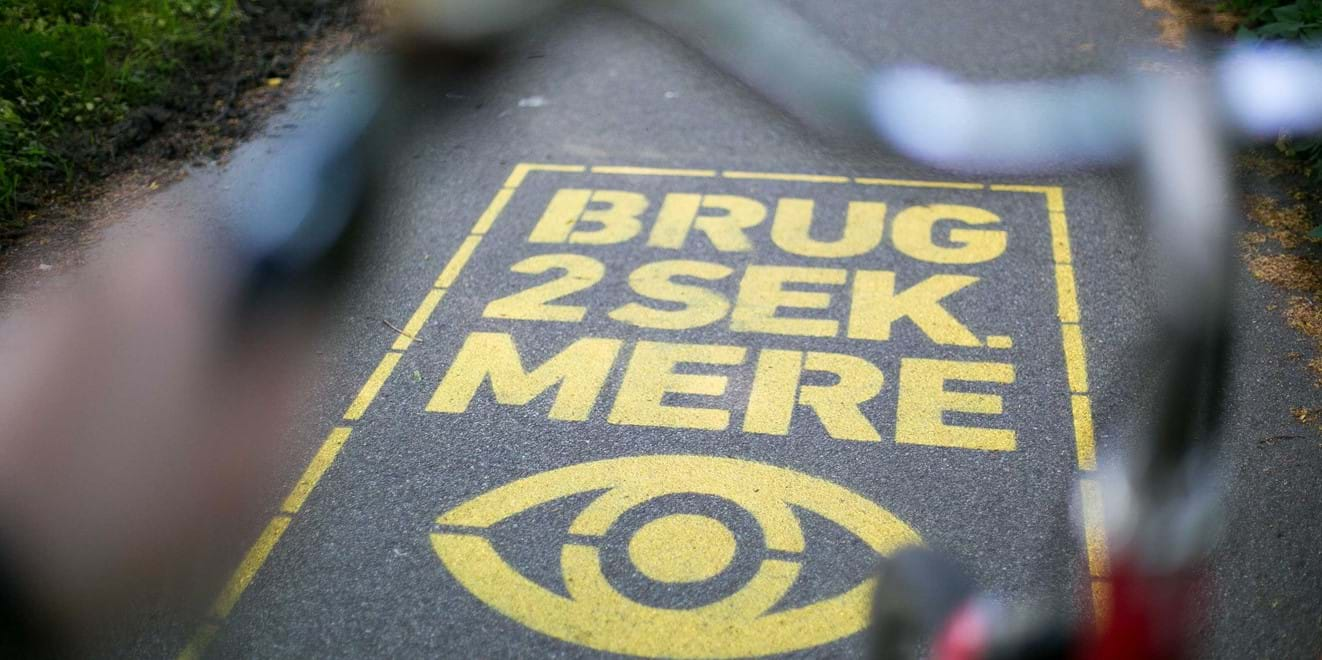 General ideas
Think about your audience	Use 2 seconds more
Data visualization can be difficult	but can be made easier
Data visualization can be an art	“Steal like an artist”
Visual communication is very subjective	But “bad” and “good” still exists
The design-process can help you become familiar with the data
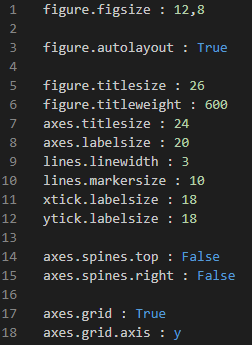 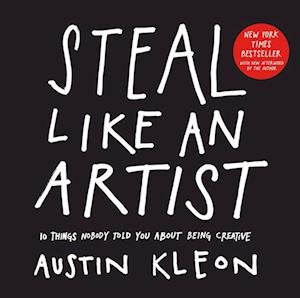 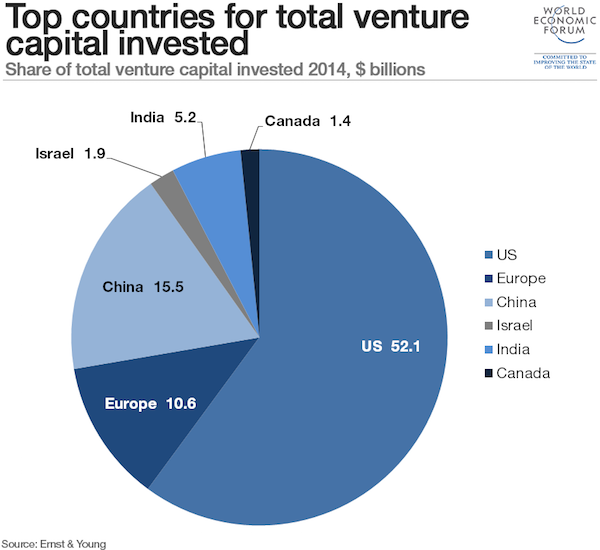 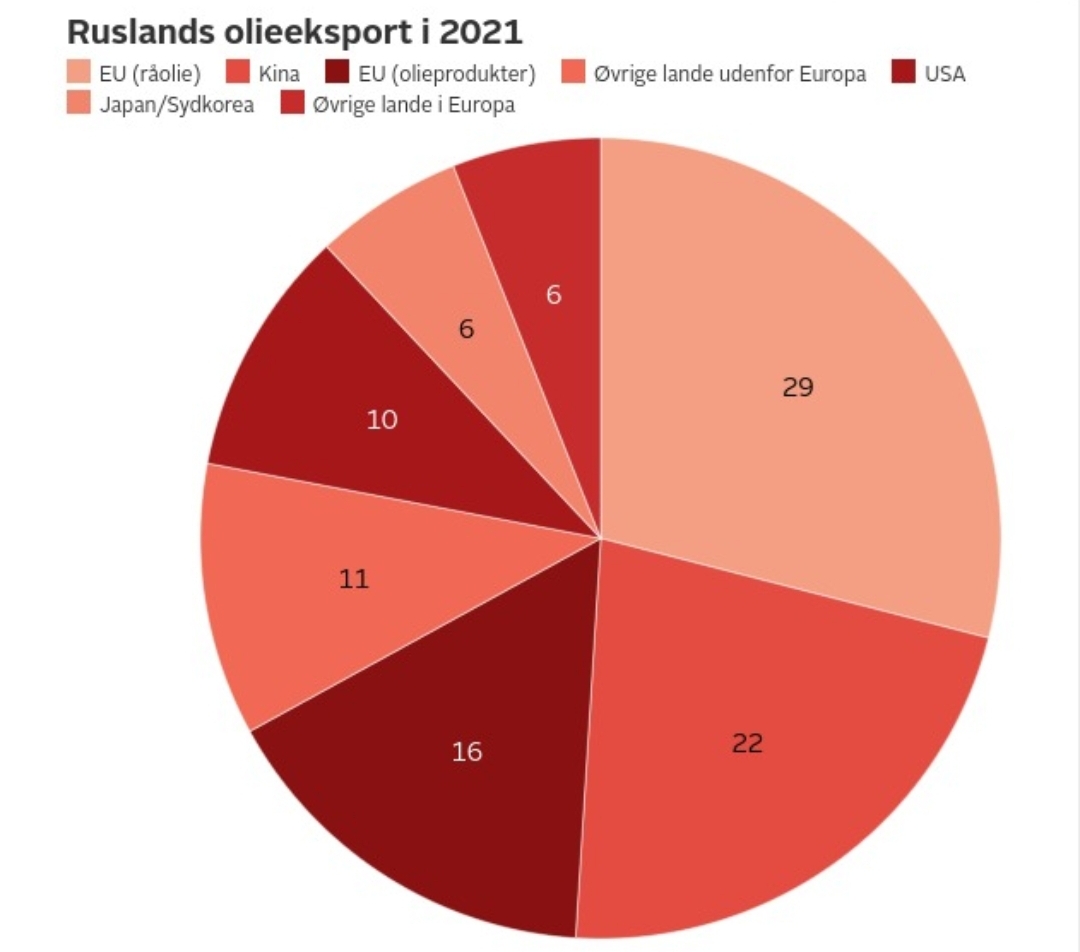 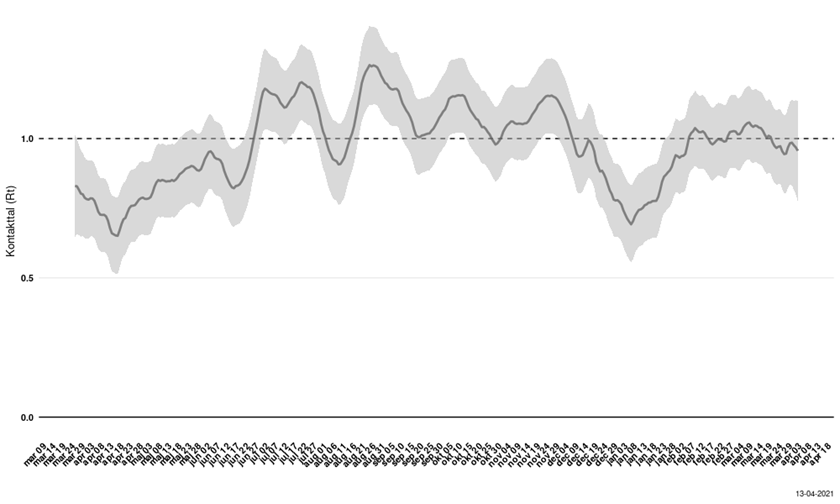 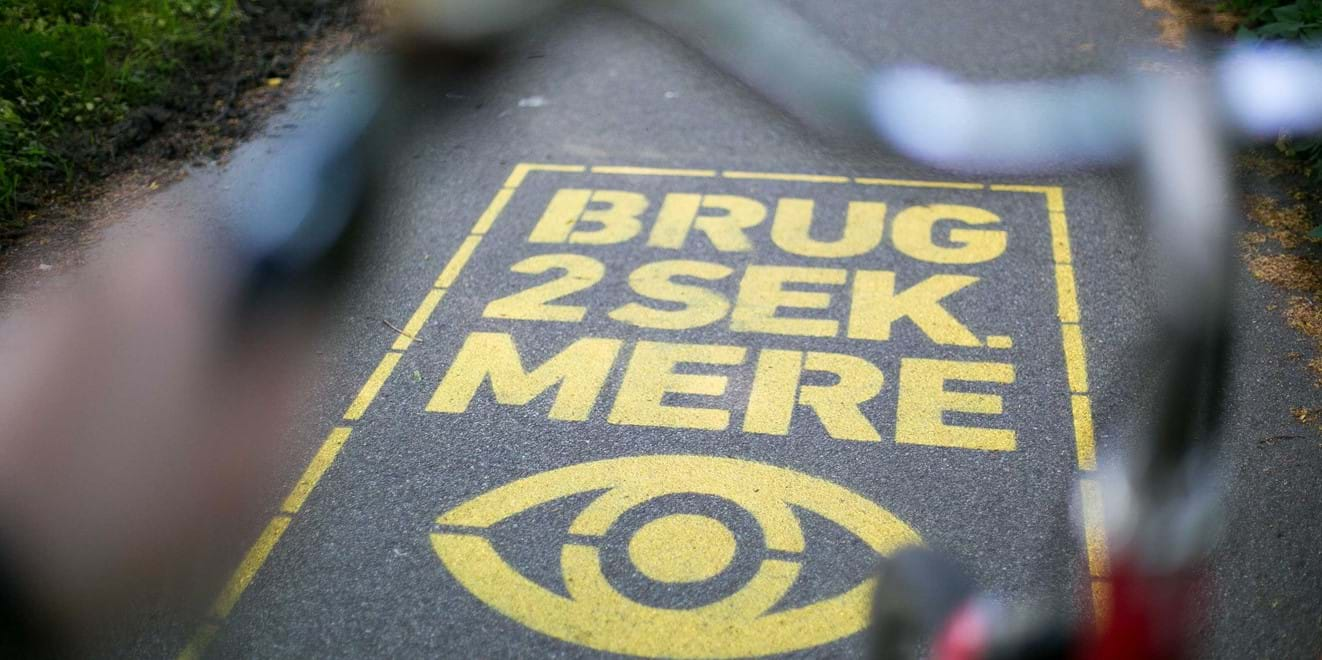 General ideas
Think about your audience	Use 2 seconds more
Data visualization can be difficult	but can be made easier
Data visualization can be an art	“Steal like an artist”
Visual communication is very subjective	But “bad” and “good” still exists
Visuals can be easier to understand
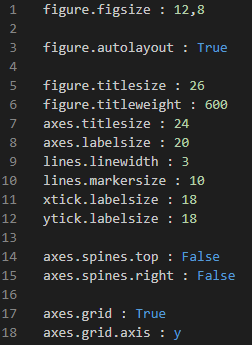 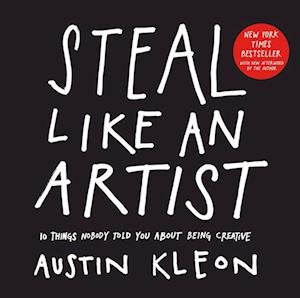 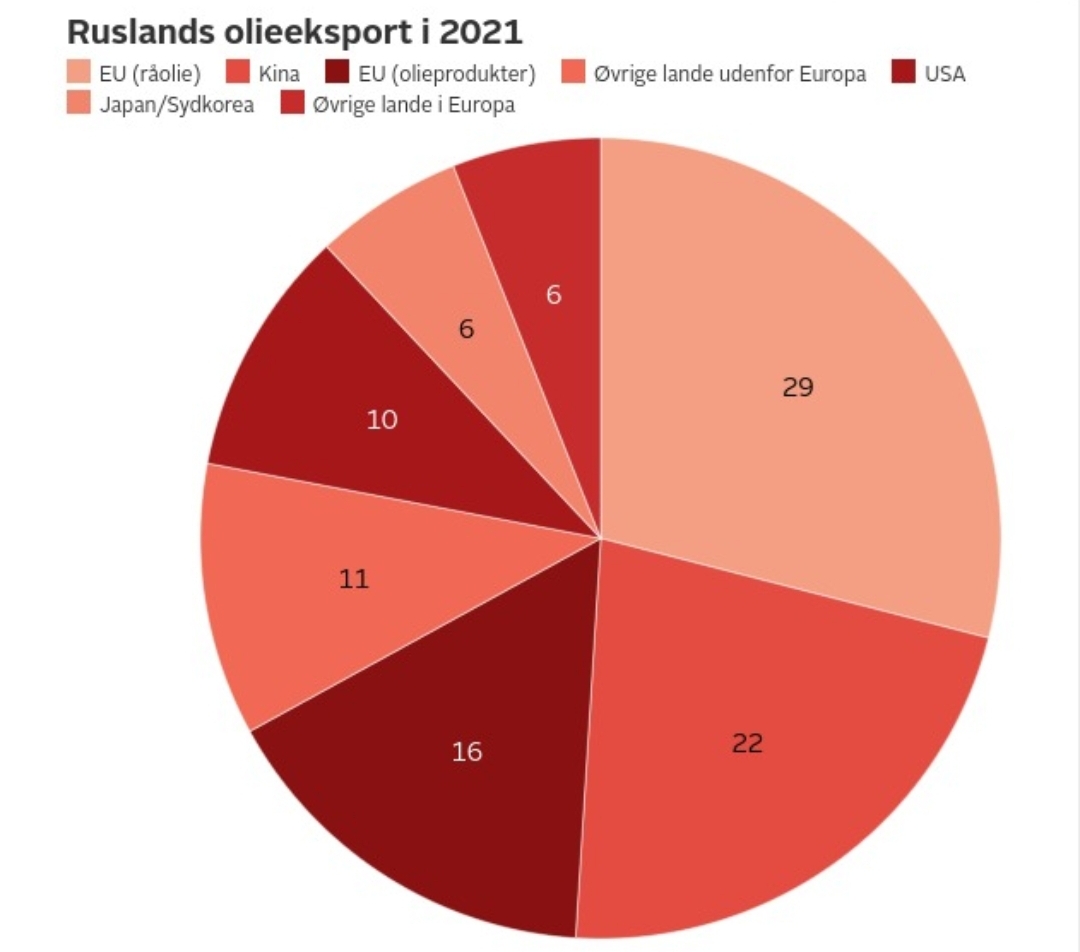 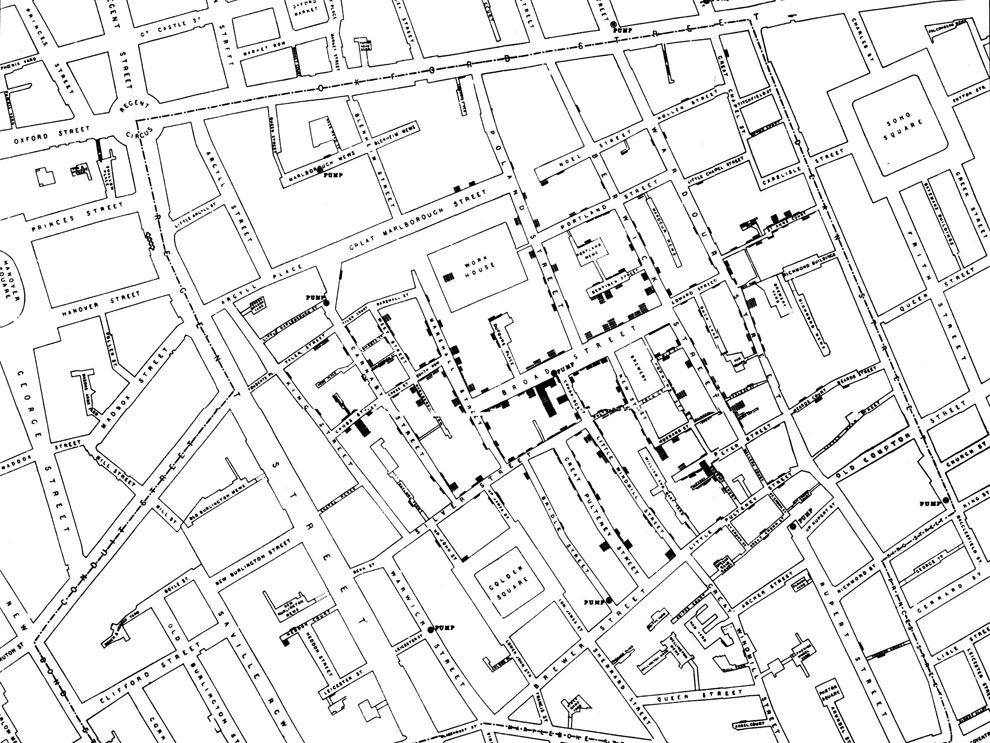 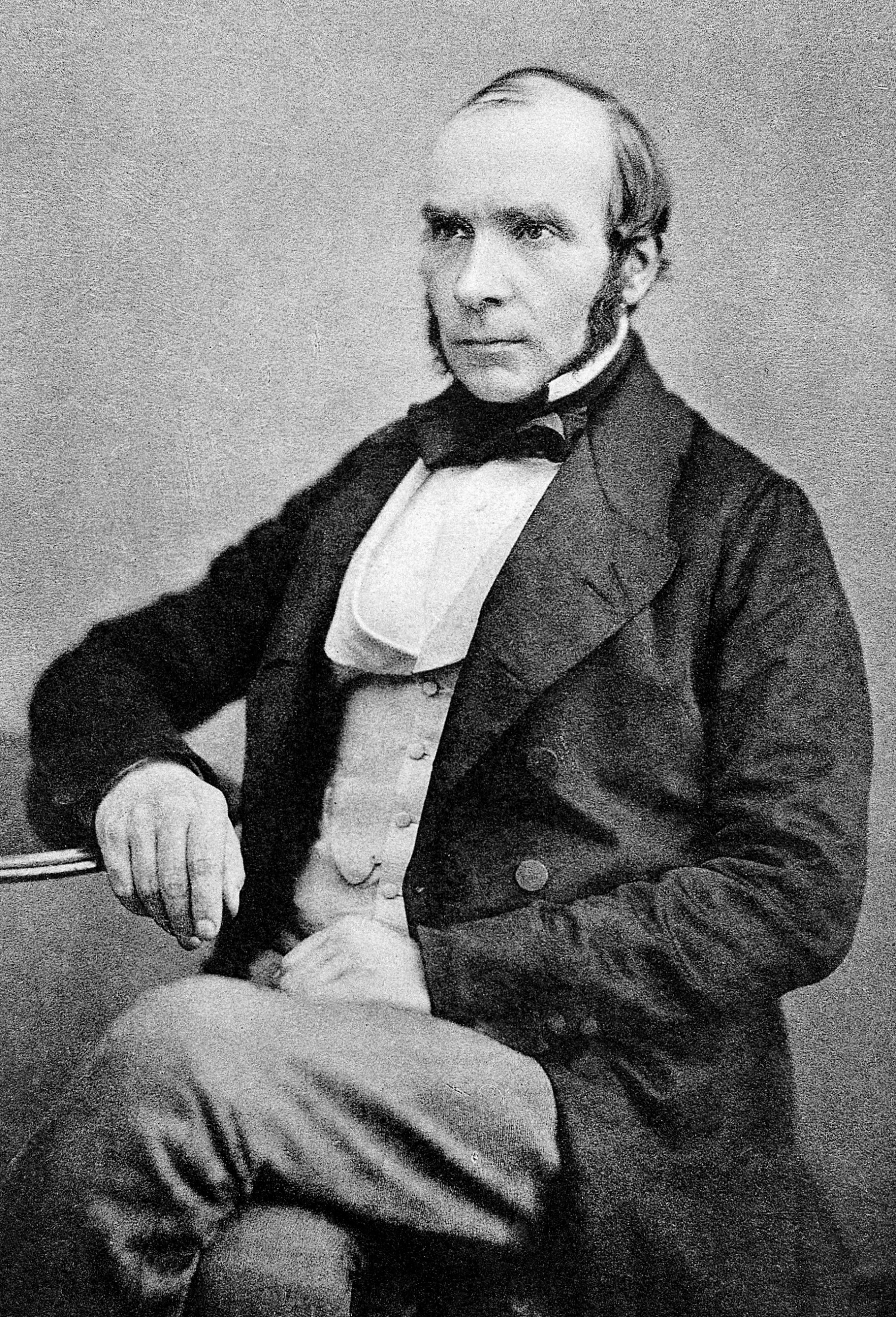 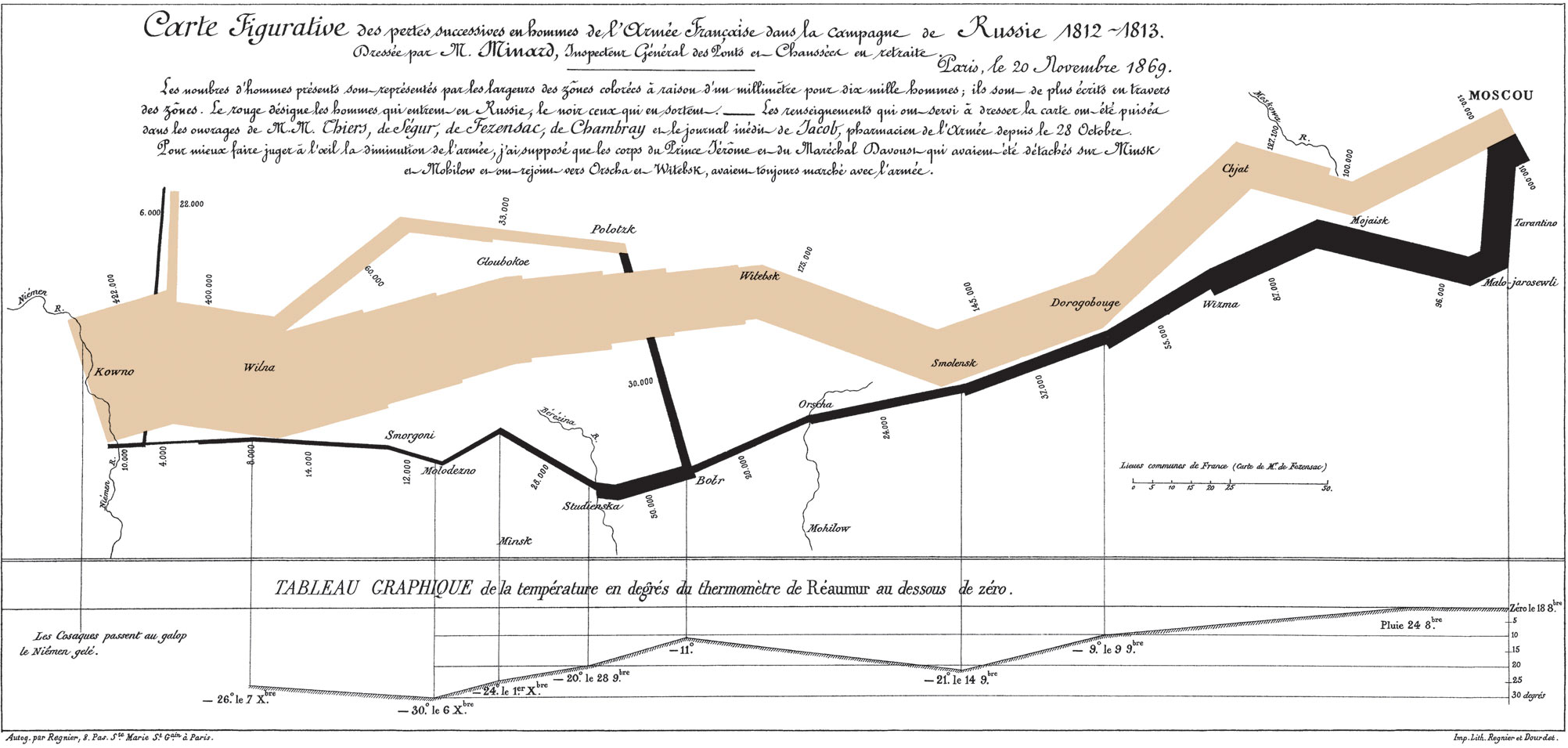 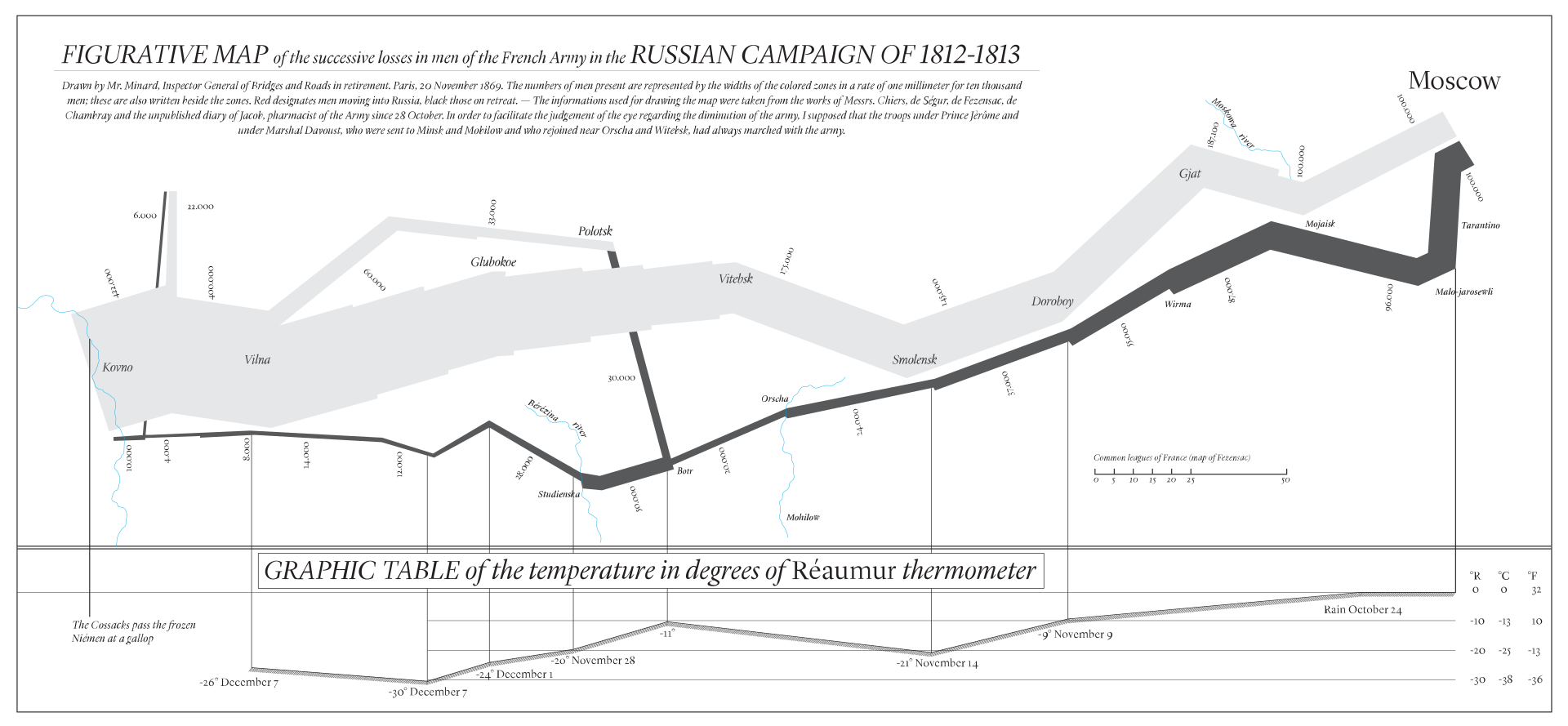 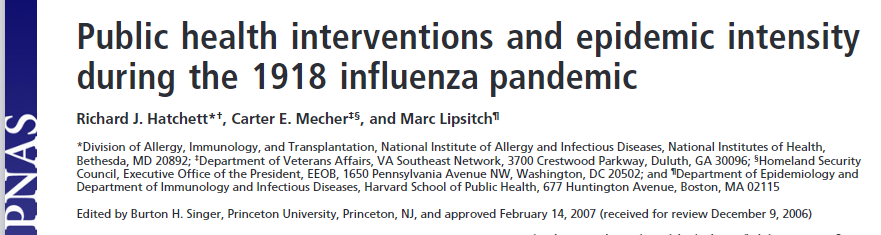 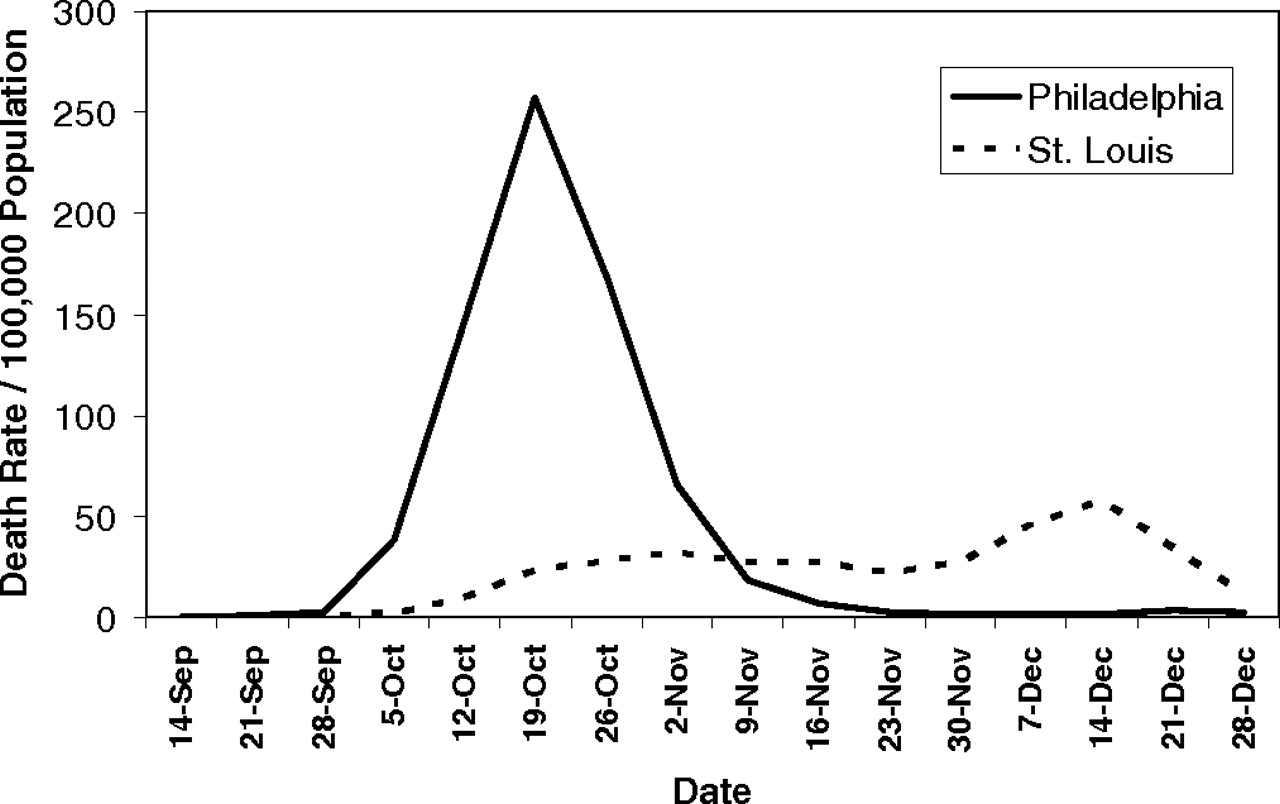 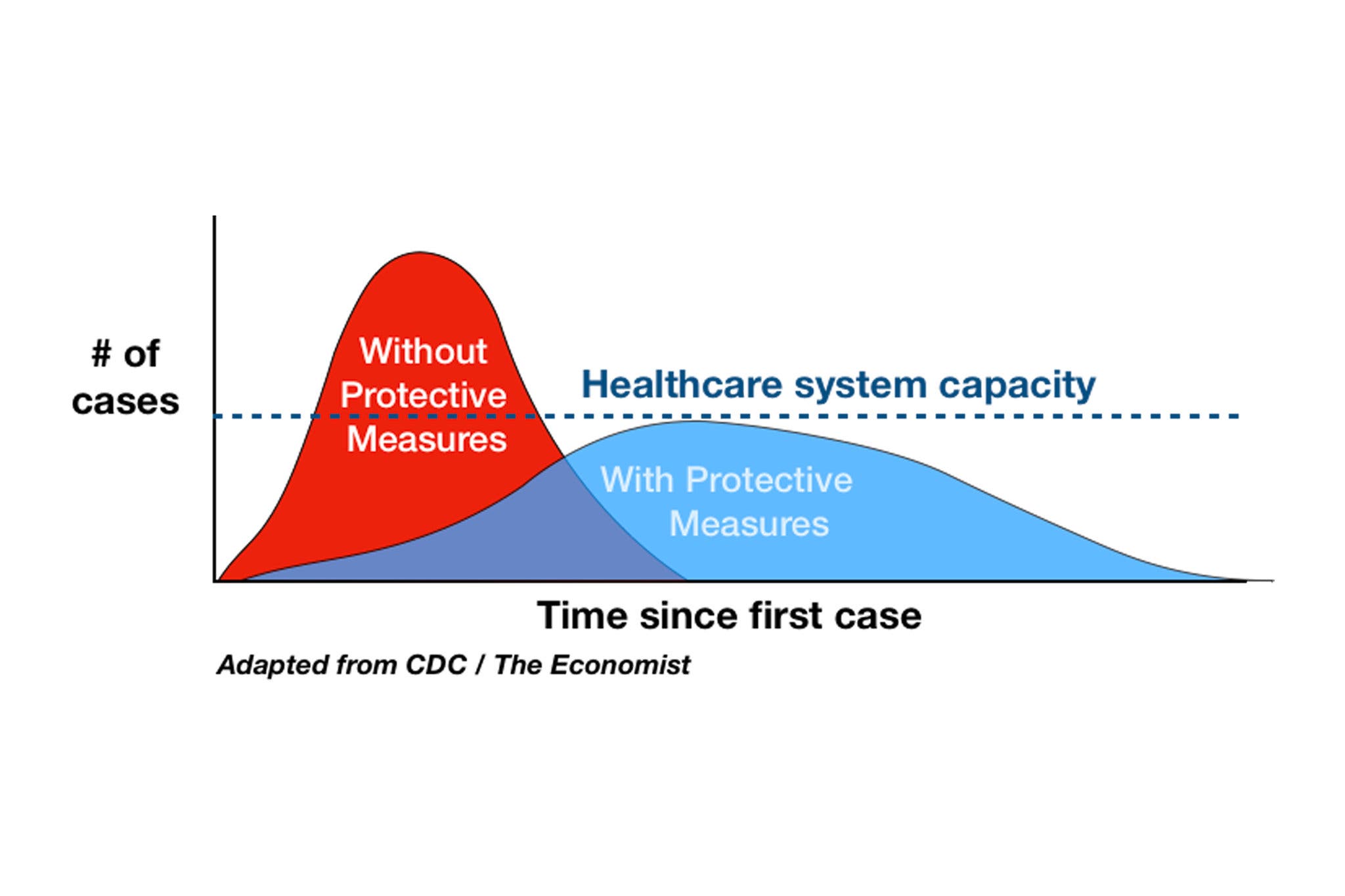 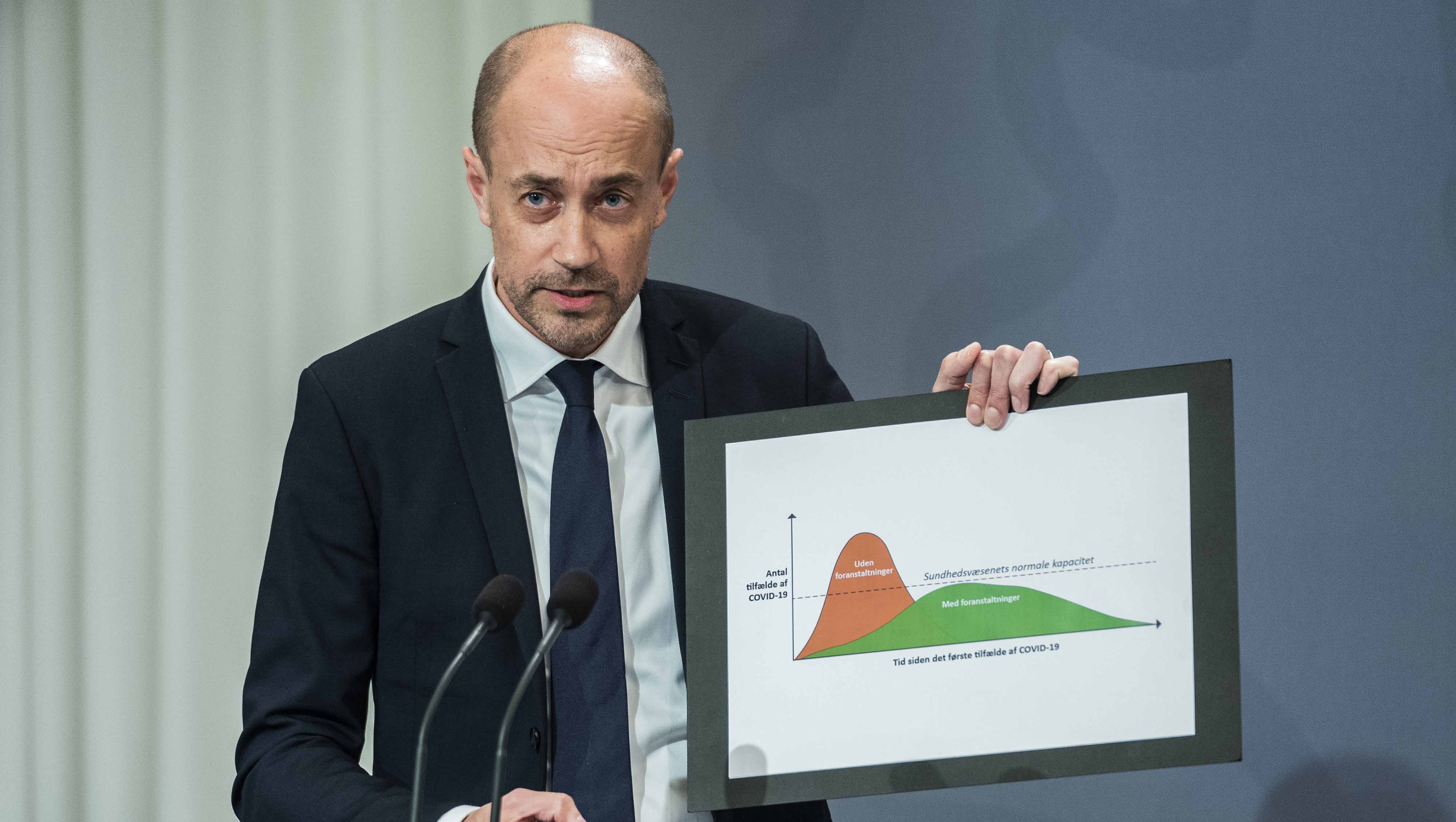 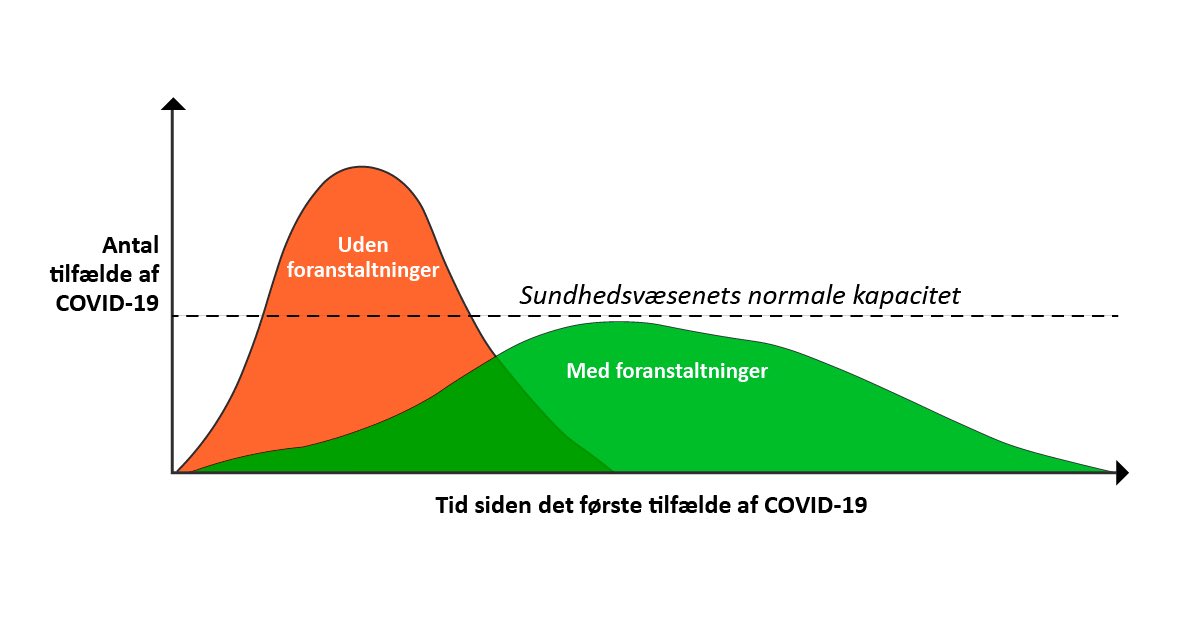 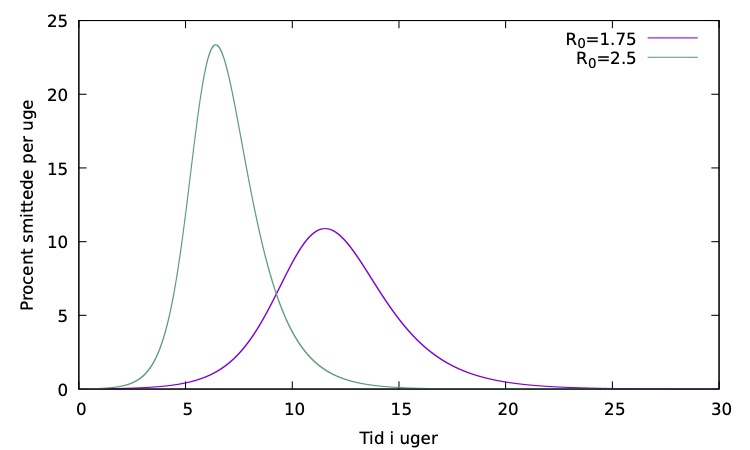 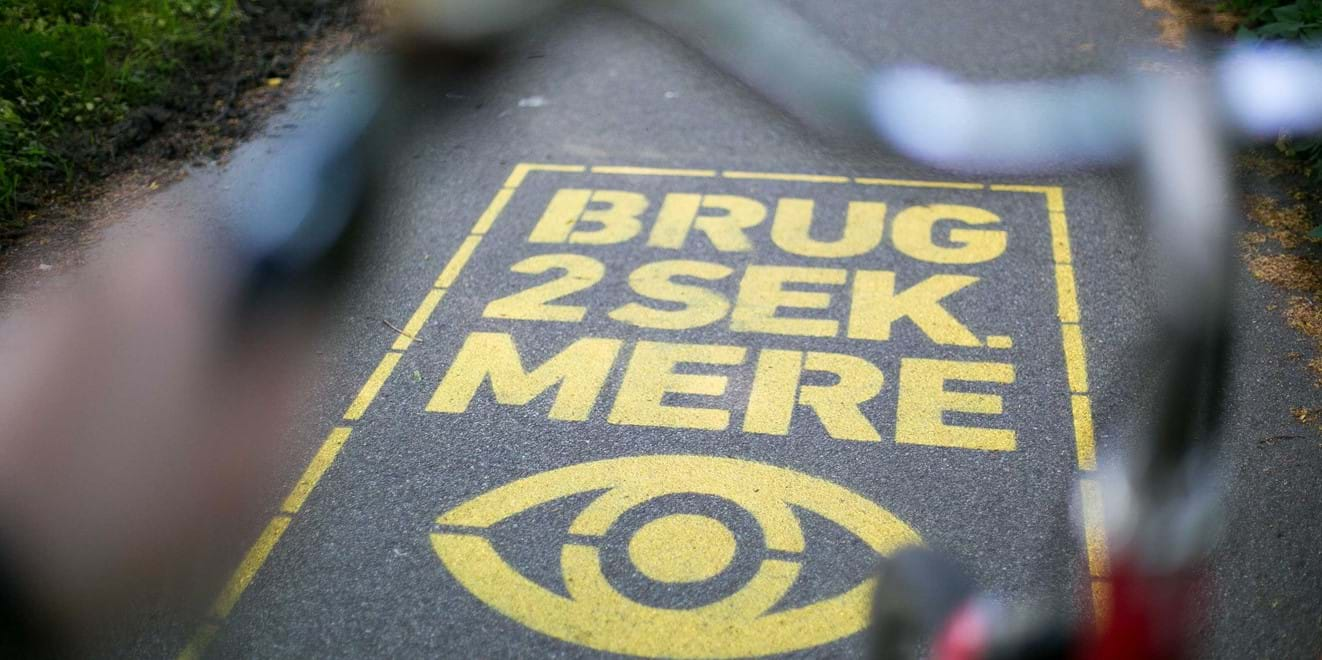 General ideas
Think about your audience	Use 2 seconds more
Data visualization can be difficult	but can be made easier
Data visualization can be an art	“Steal like an artist”
Visual communication is very subjective	But “bad” and “good” still exists
Visuals can be easier to understand
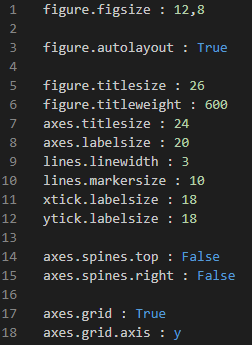 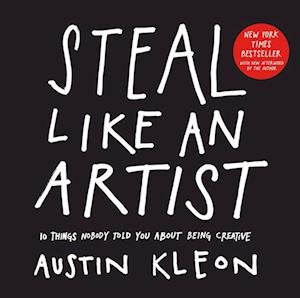 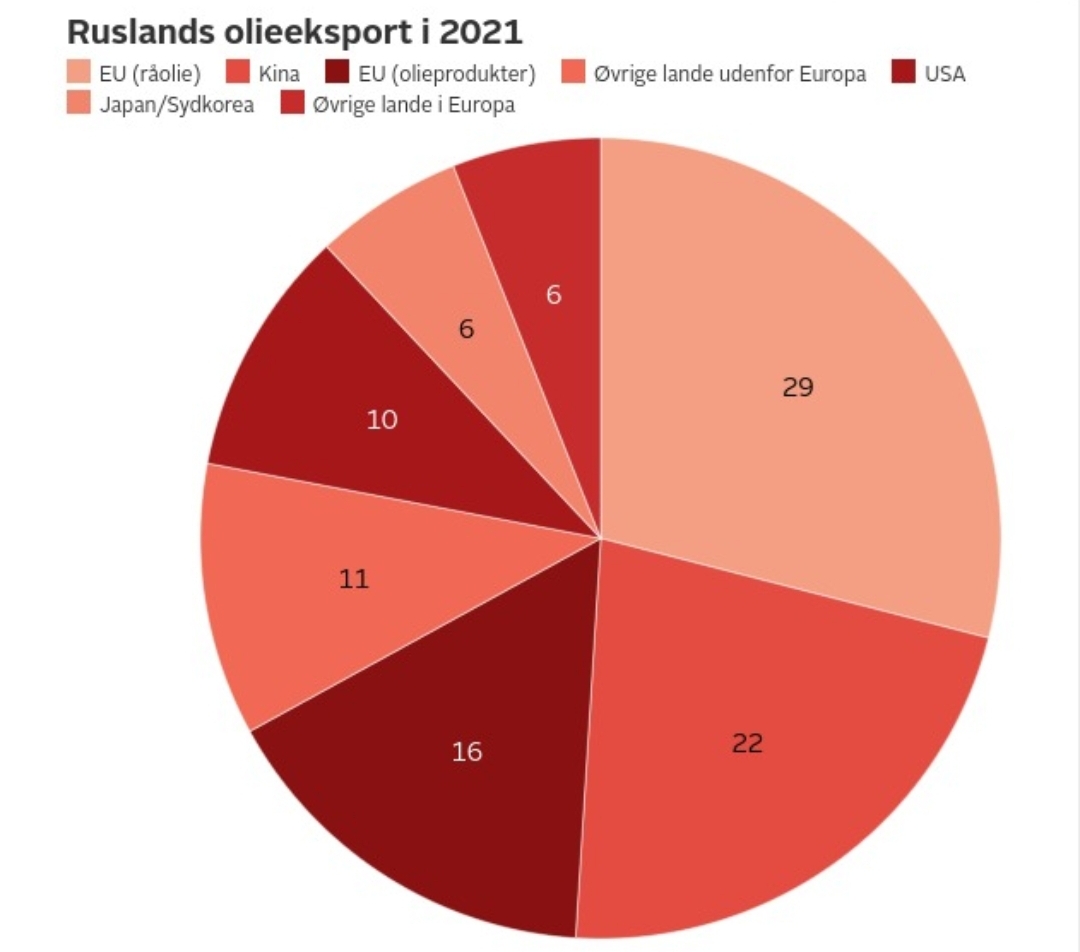 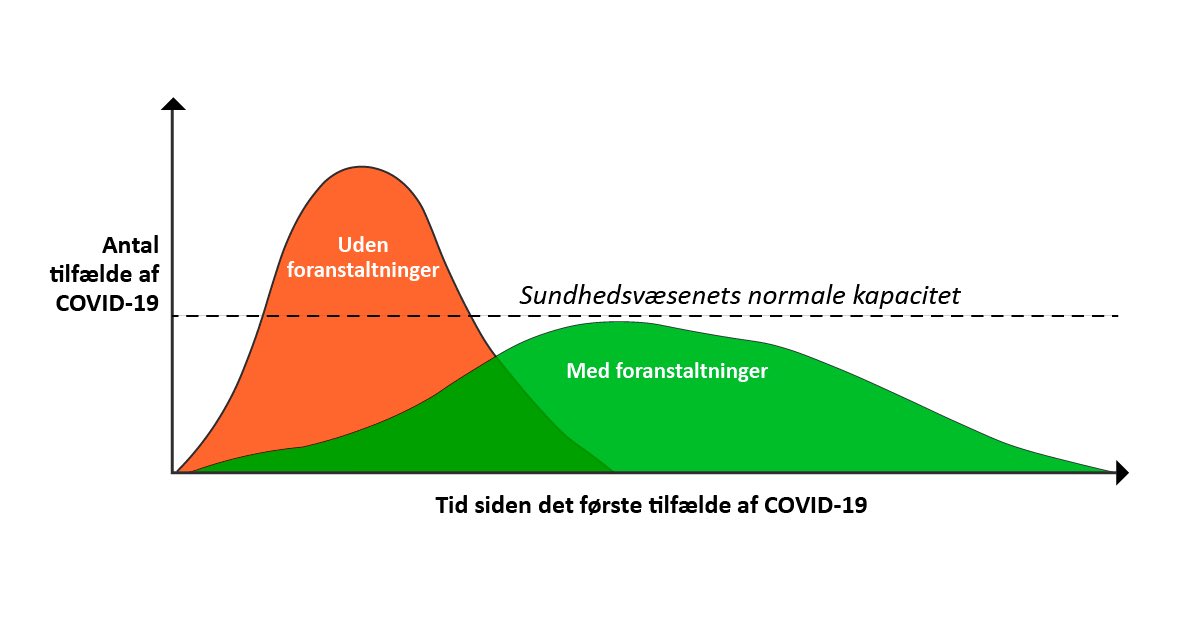 Thinking about visualization can also improve your research
Going through my own thought-process of improving a figure
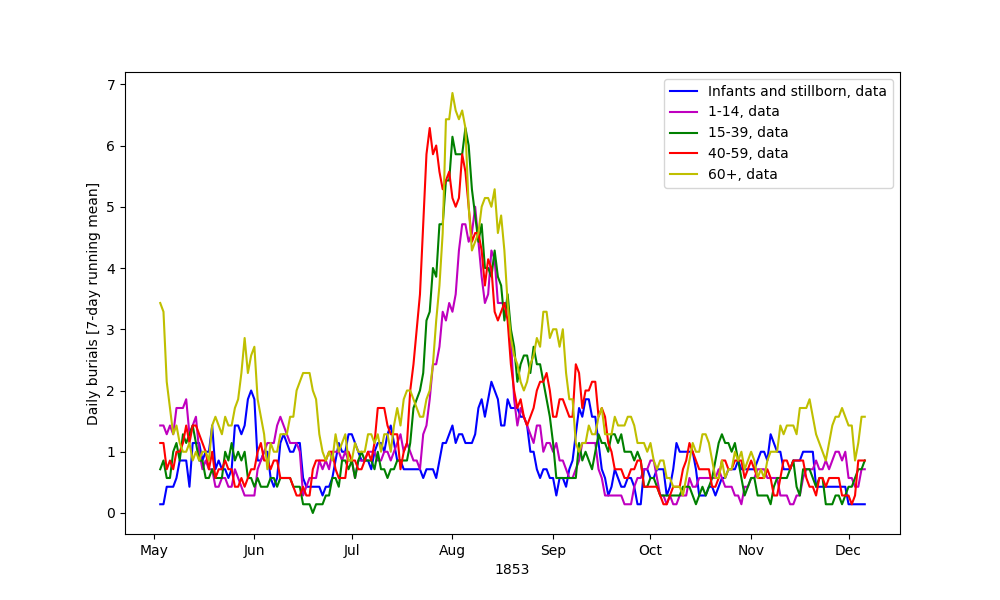 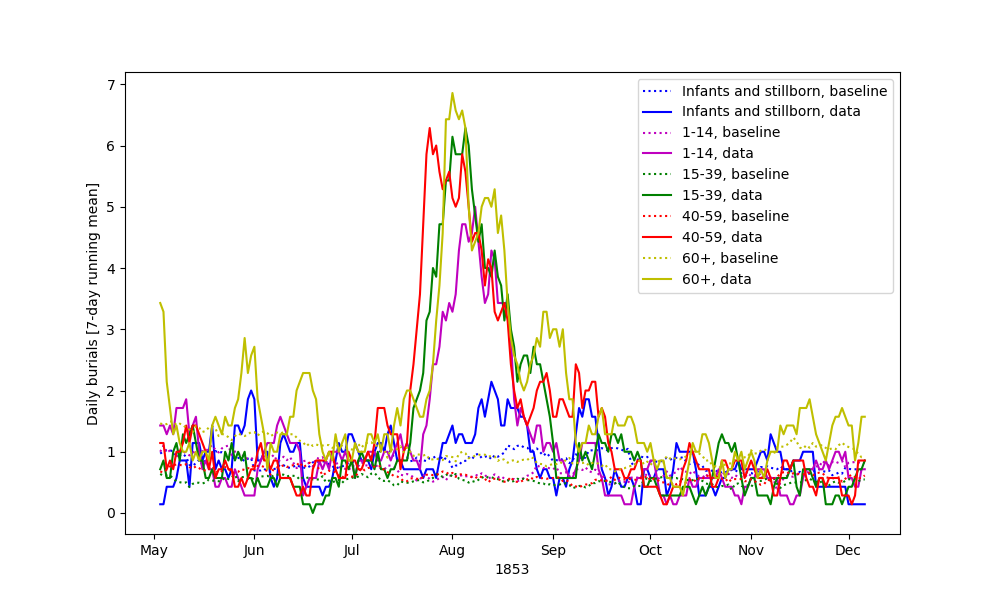 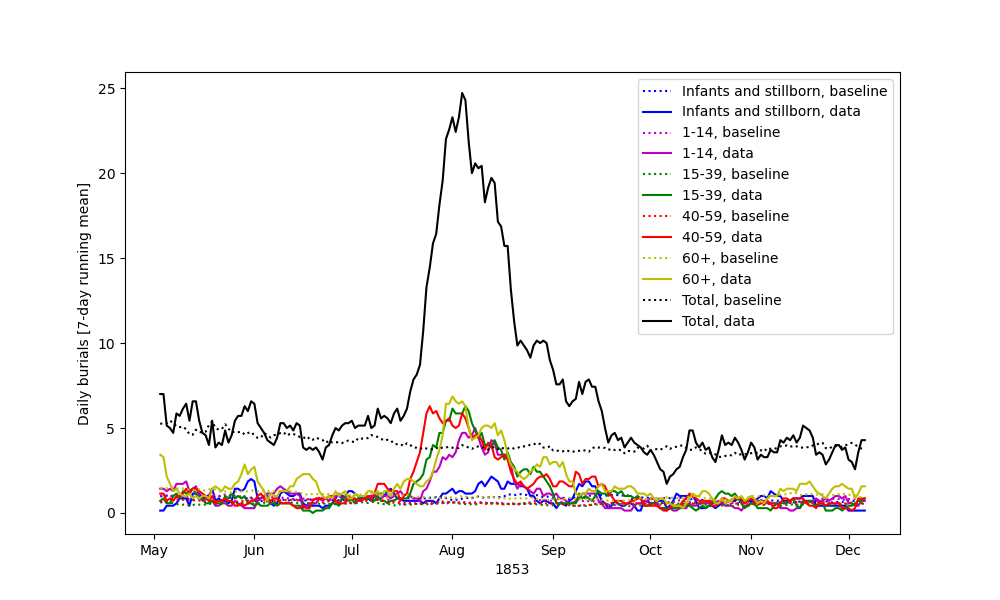 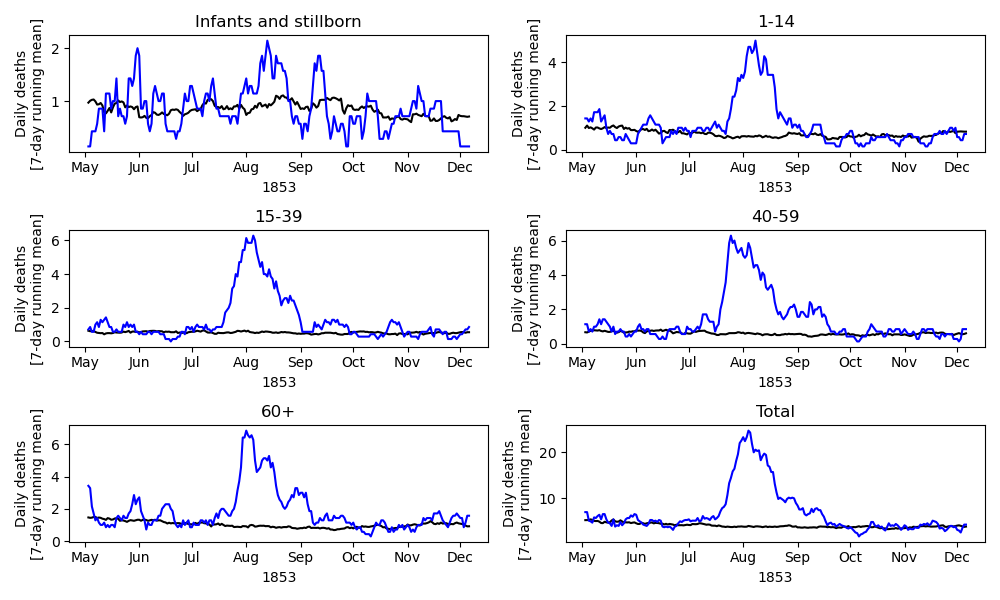 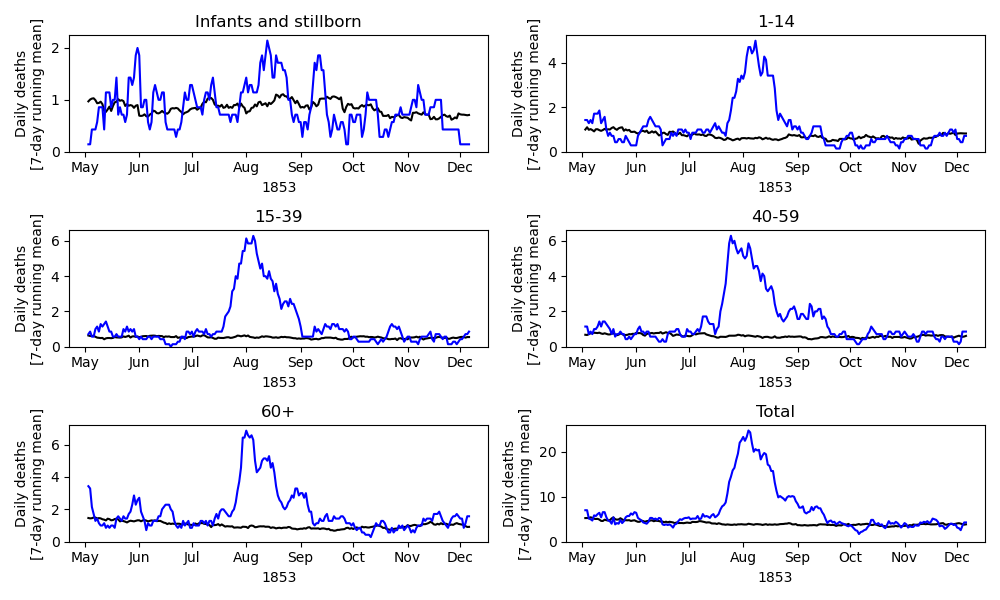 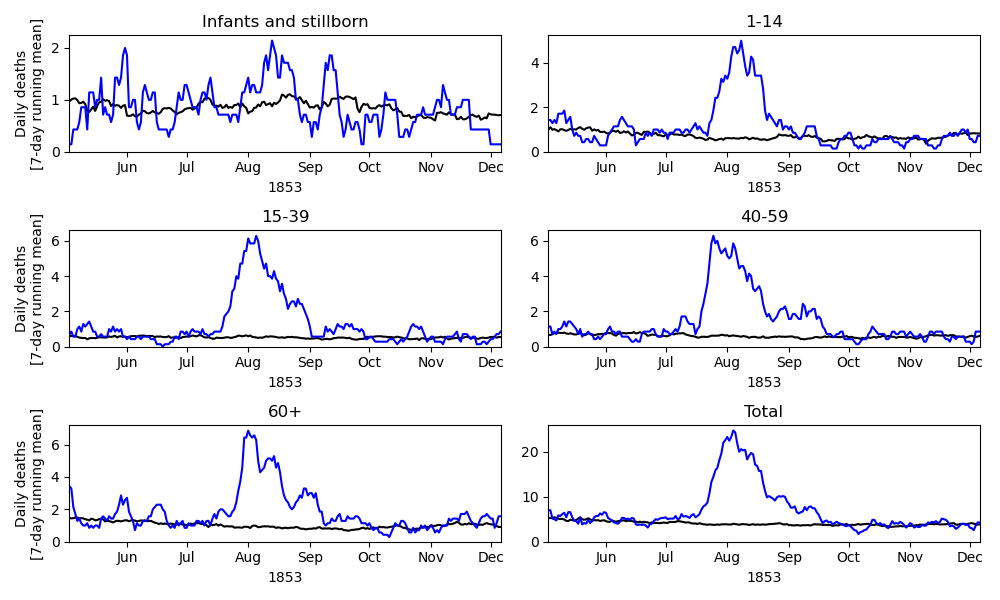 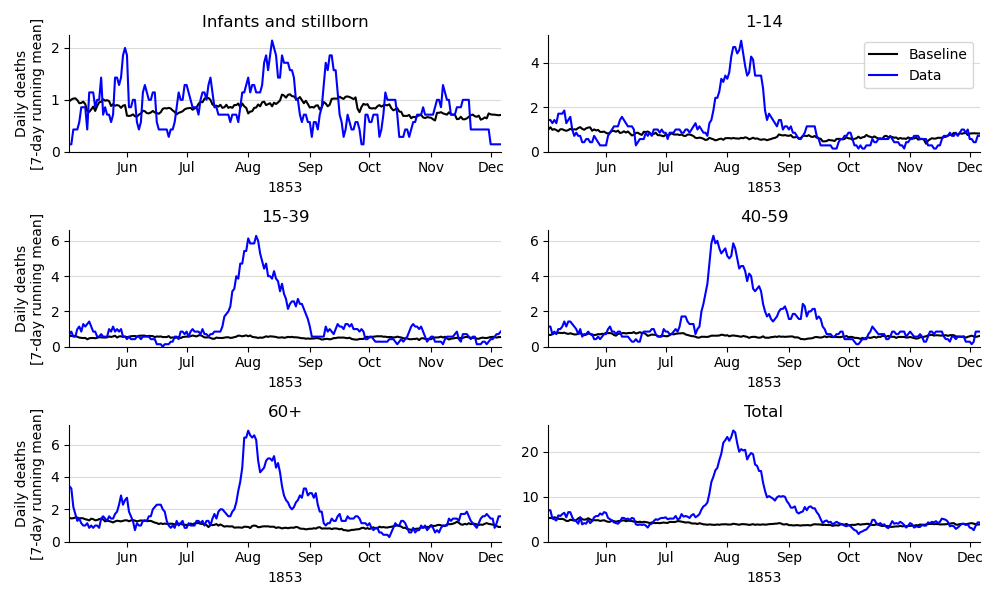 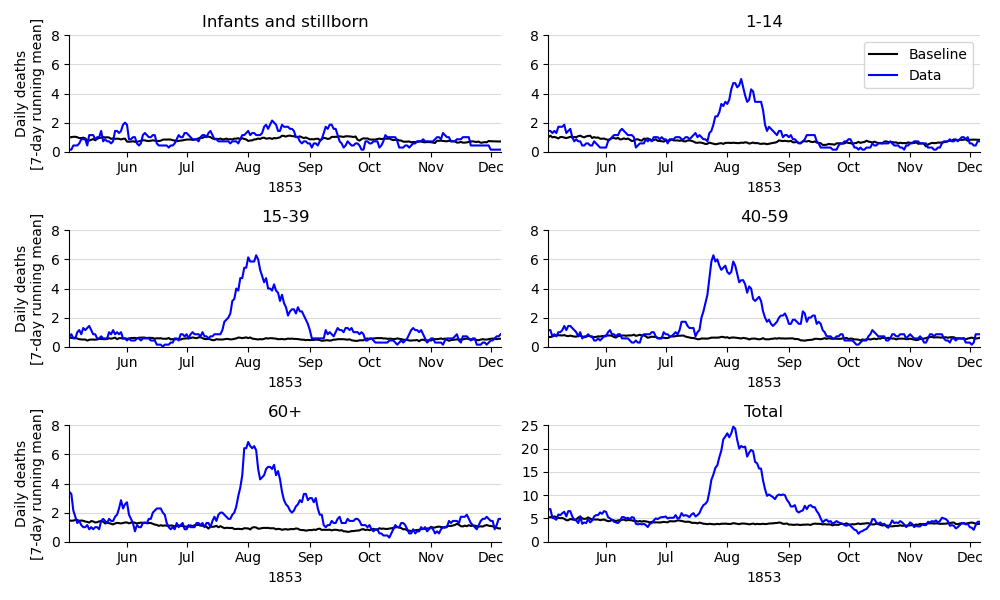 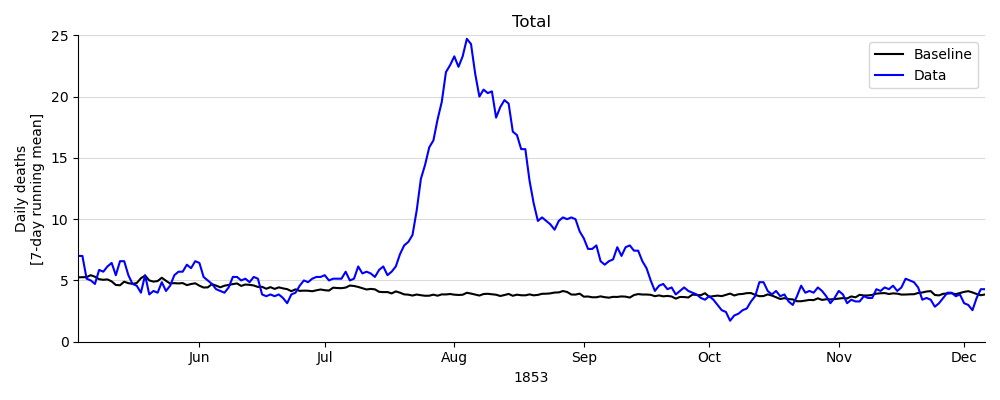 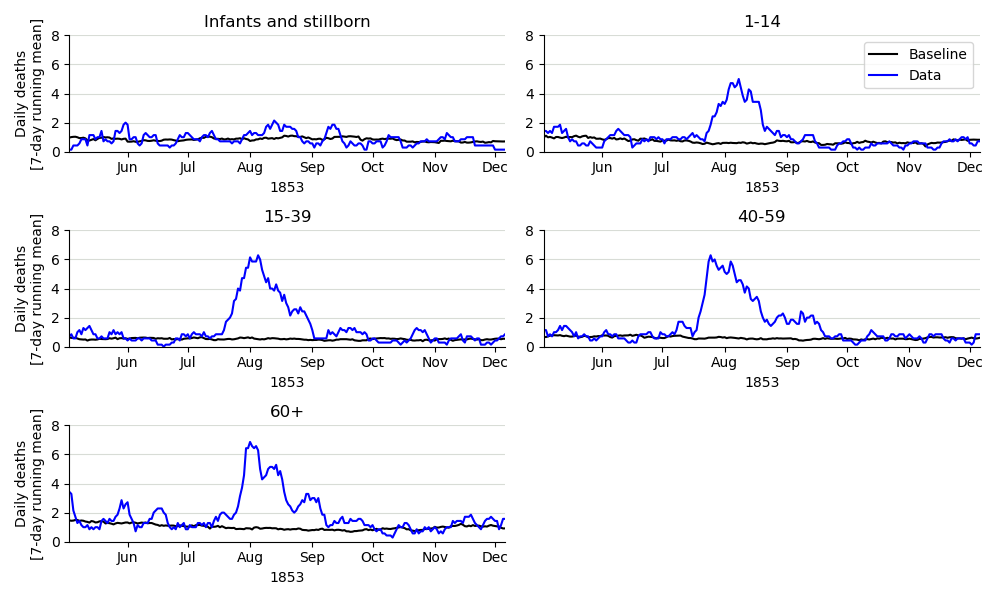 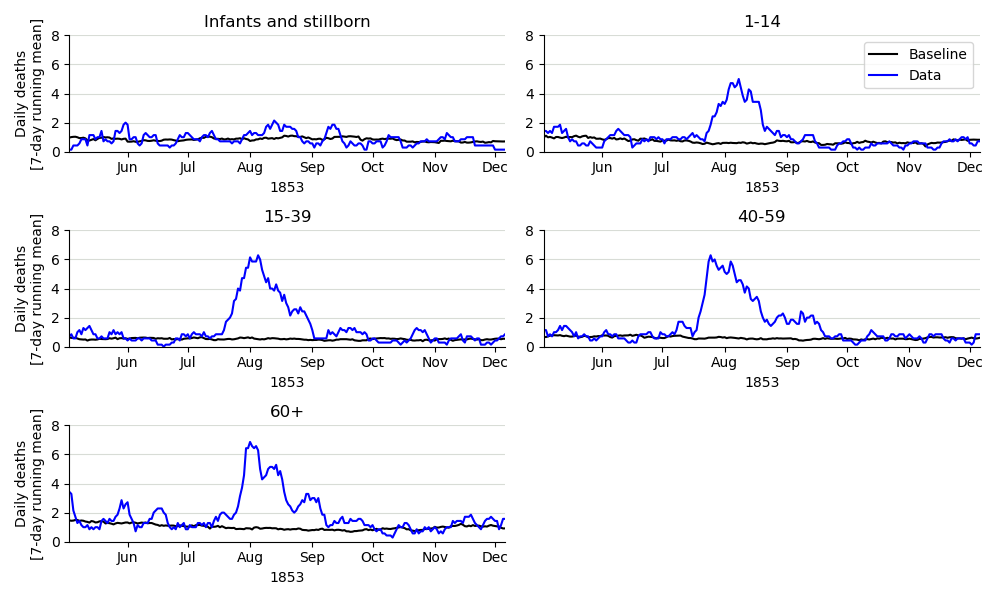 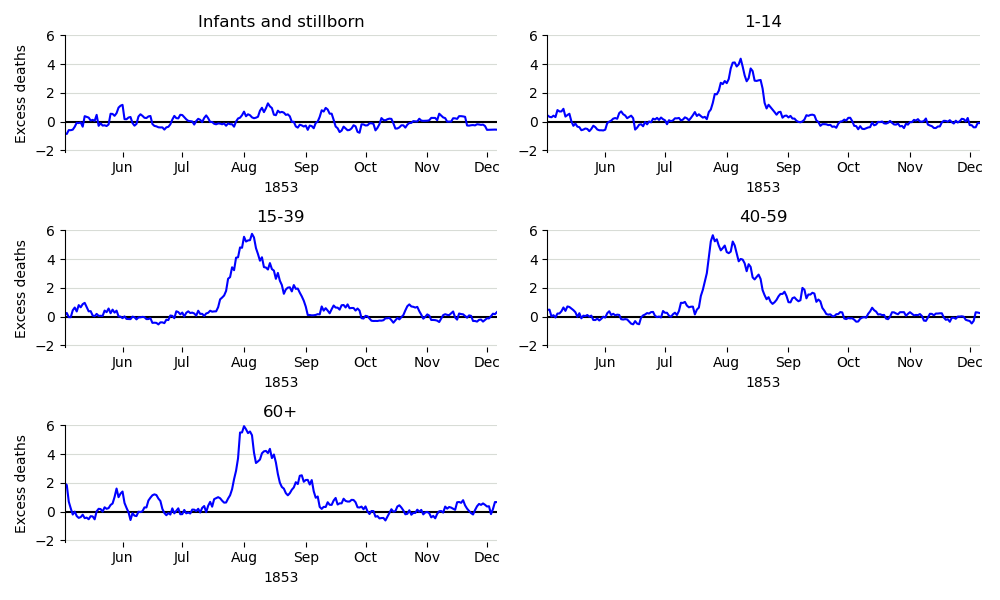 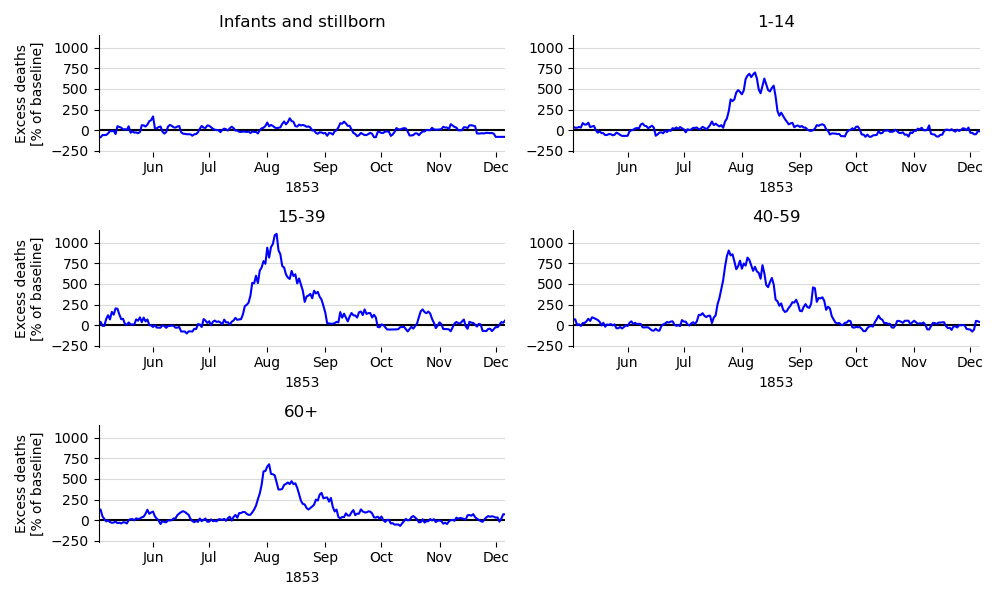 Perhaps this can be visualized differently?

How about a heatmap?
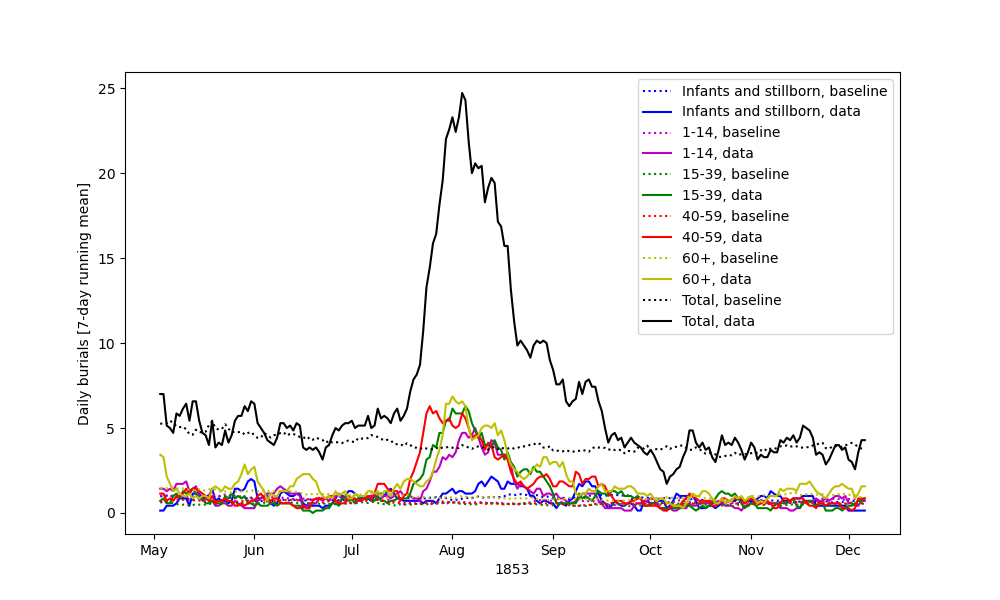 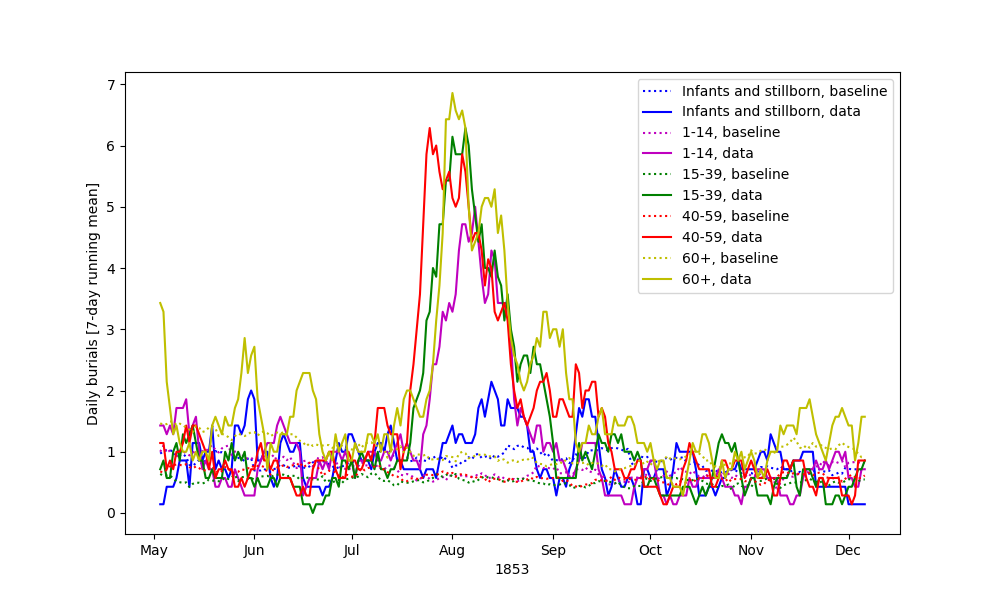 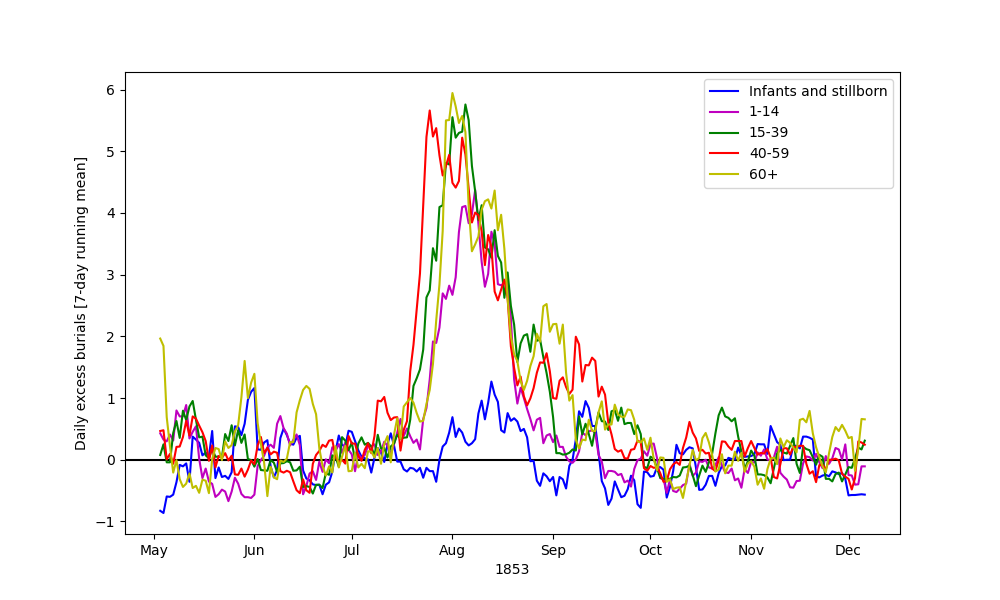 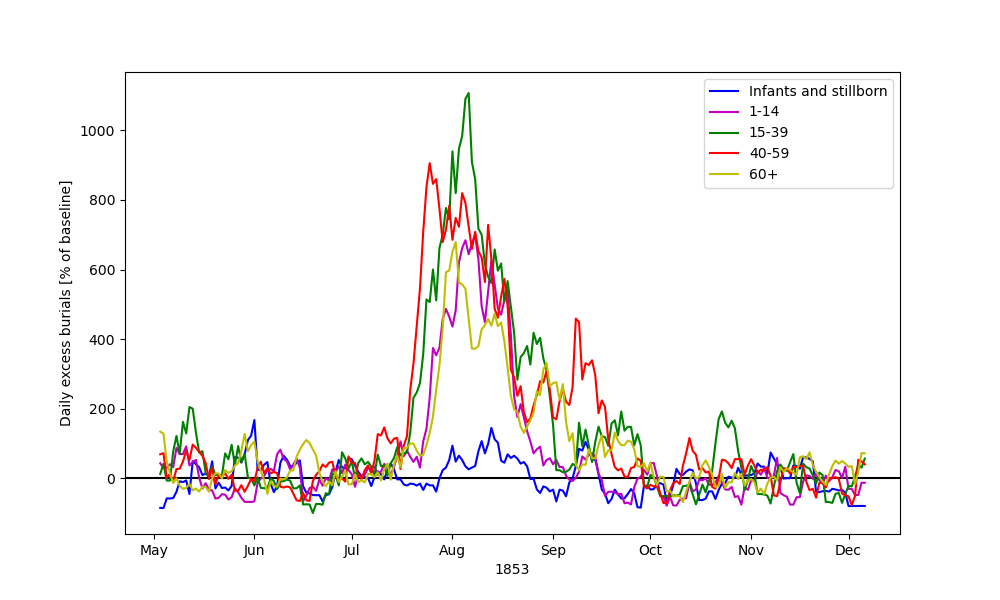 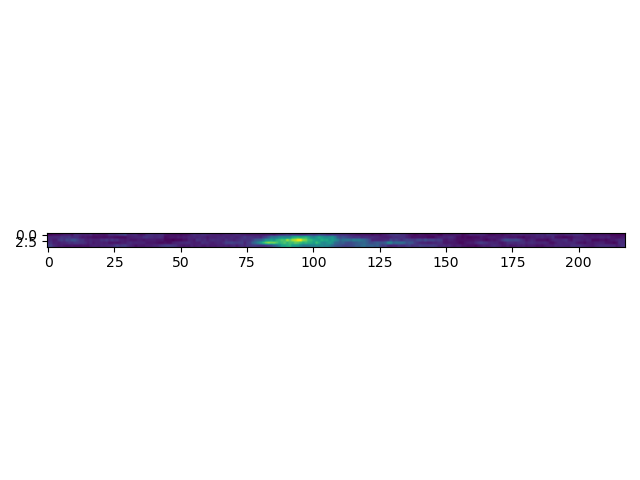 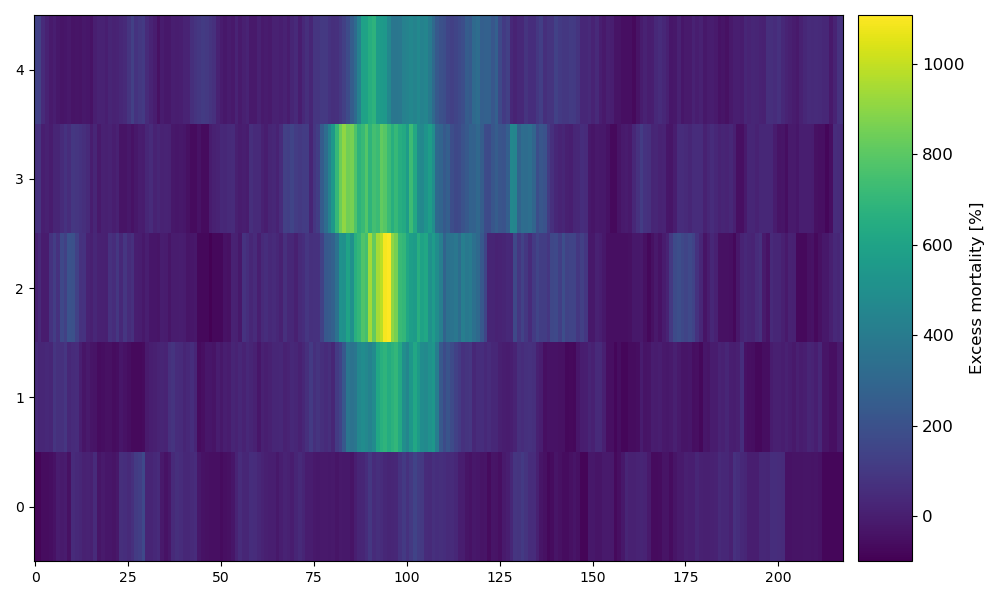 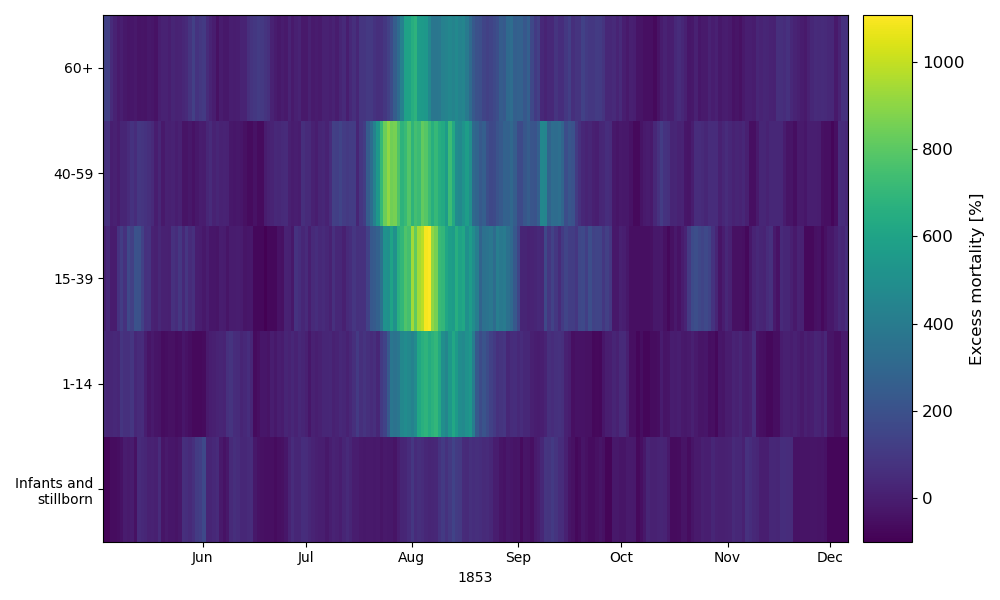 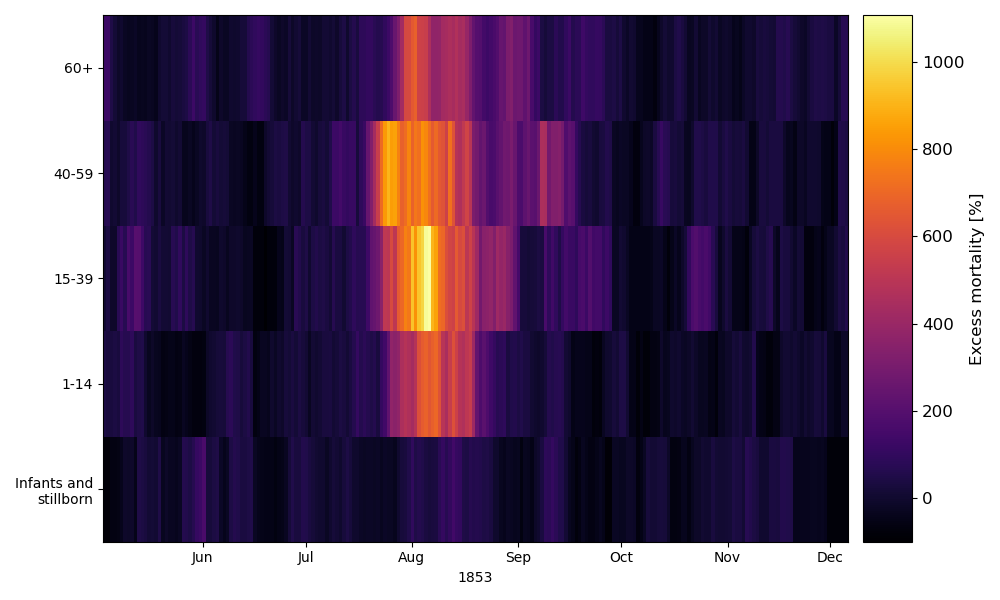 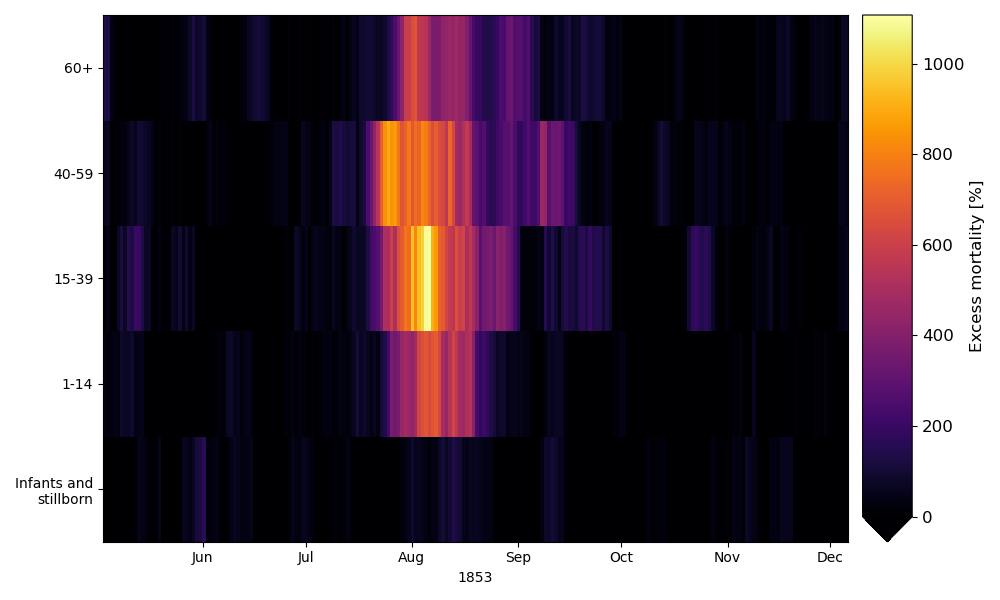 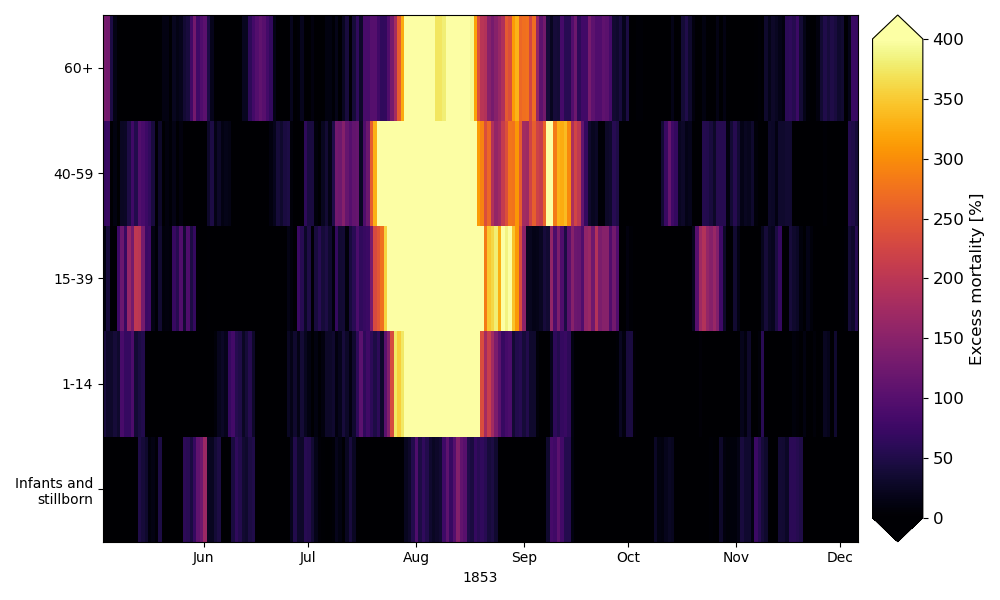 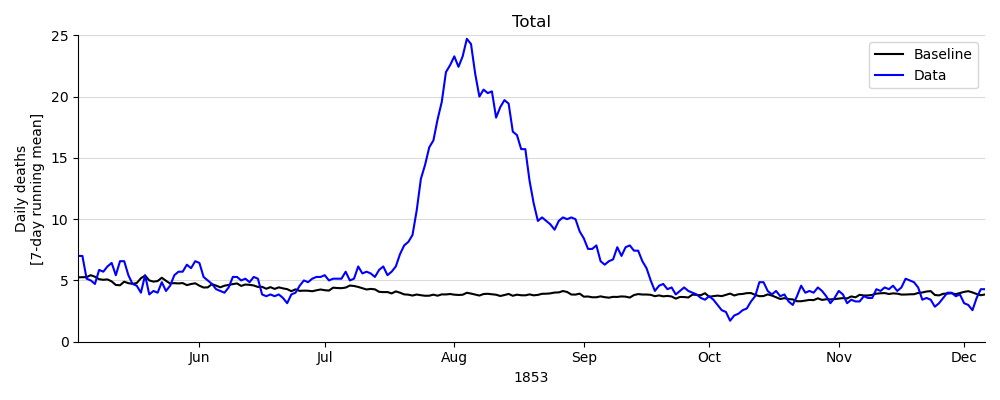 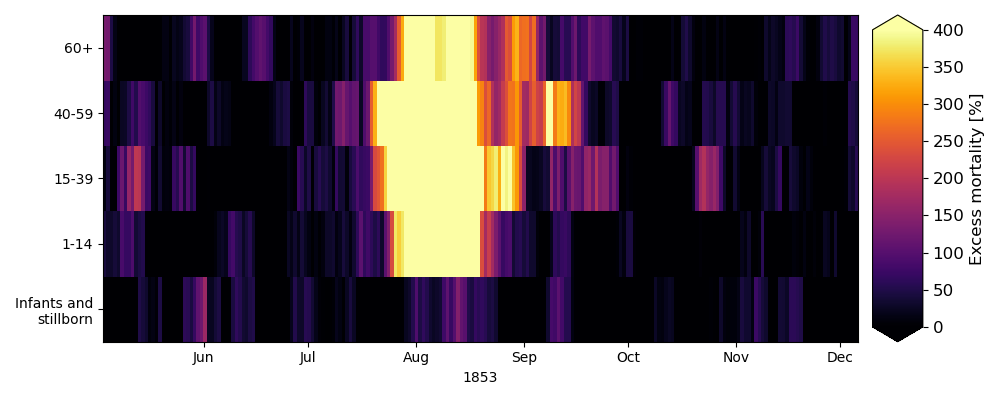 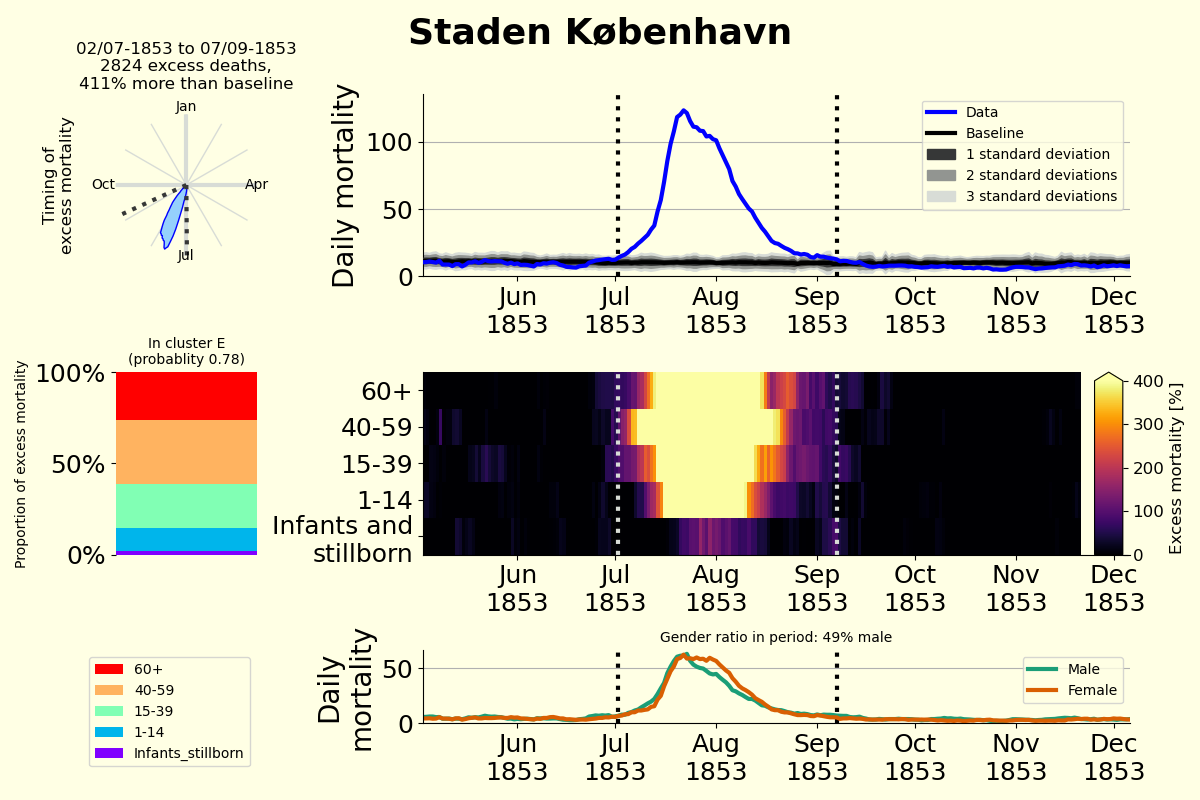 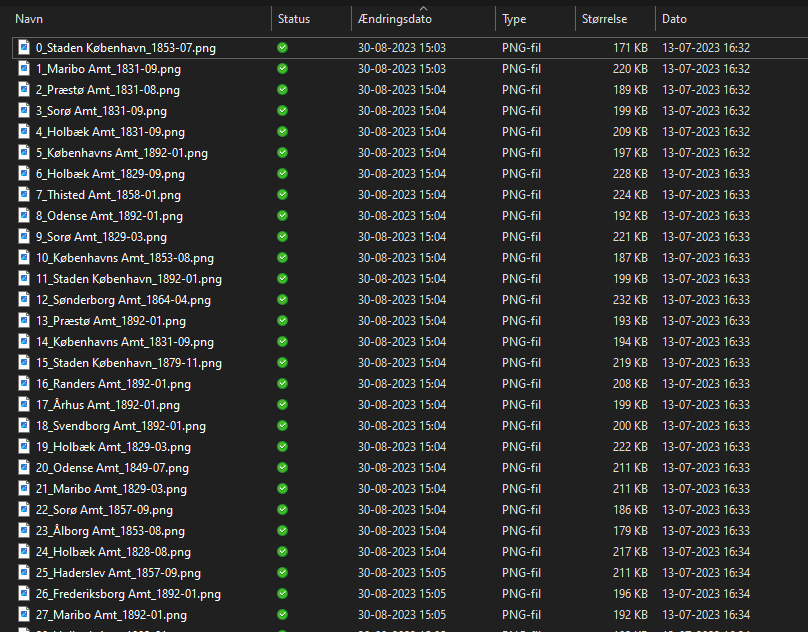 Summing up
Summing up – Why spend time visualizing data?
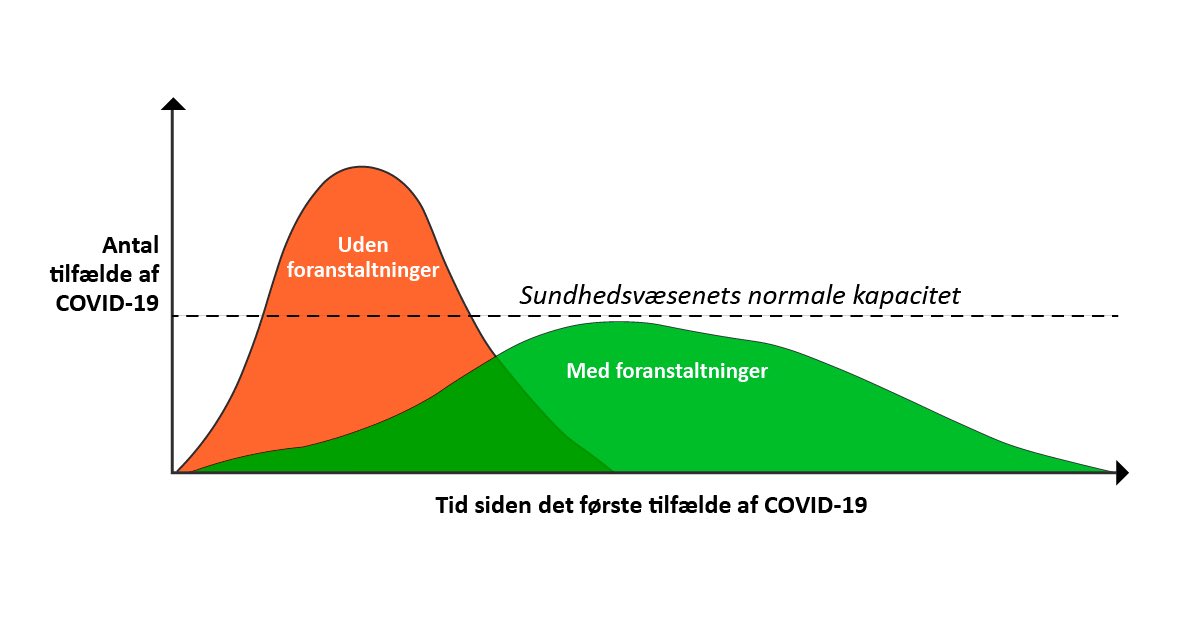 Good visual communication can be a strong toolYou already have the insight, your reader does not, so help them
Use 2 seconds moreYour audience will appreciate it!
Getting experience with visualization now,makes it easier for you in the futureFind ways to make your work easier
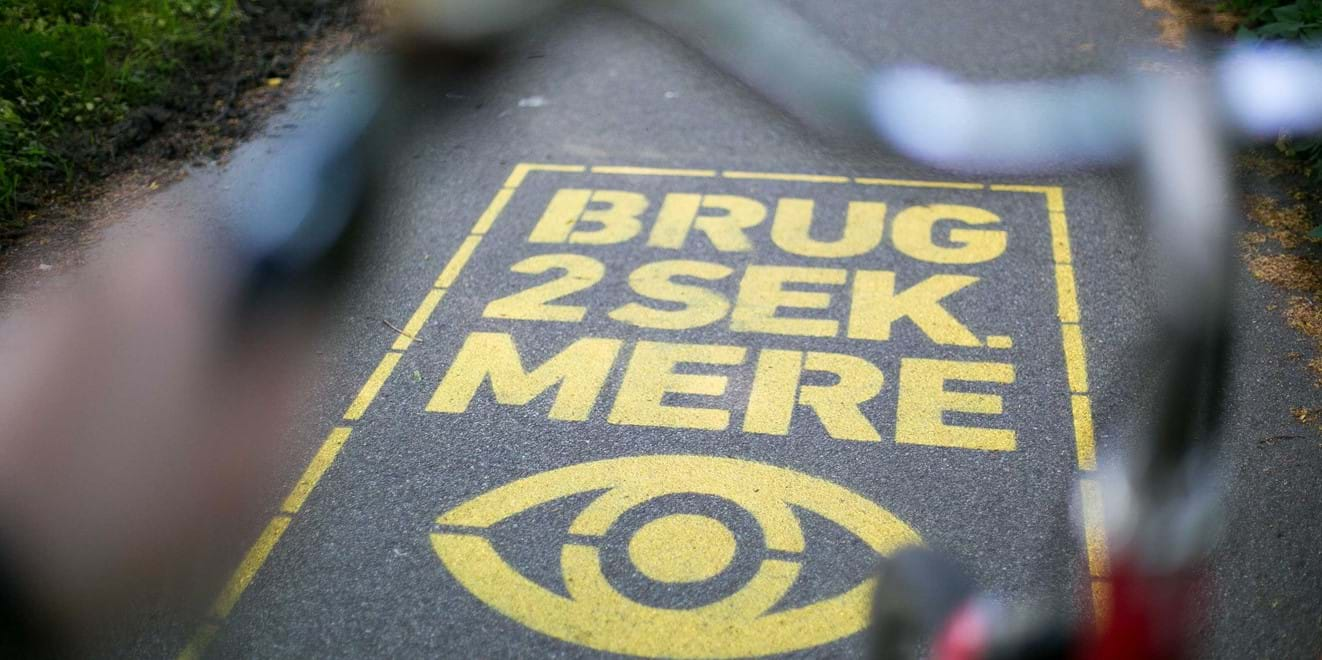 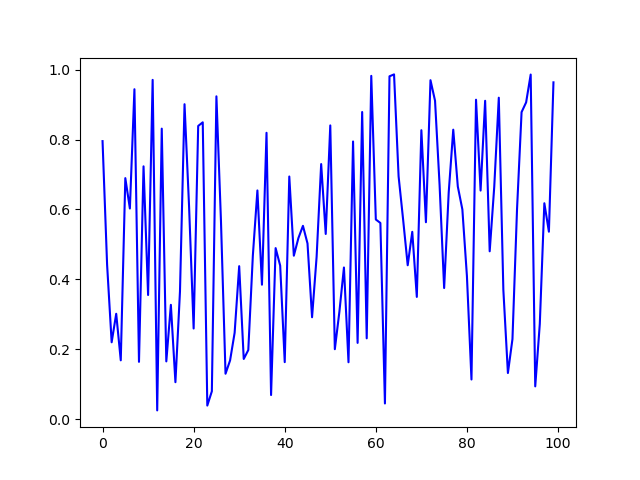 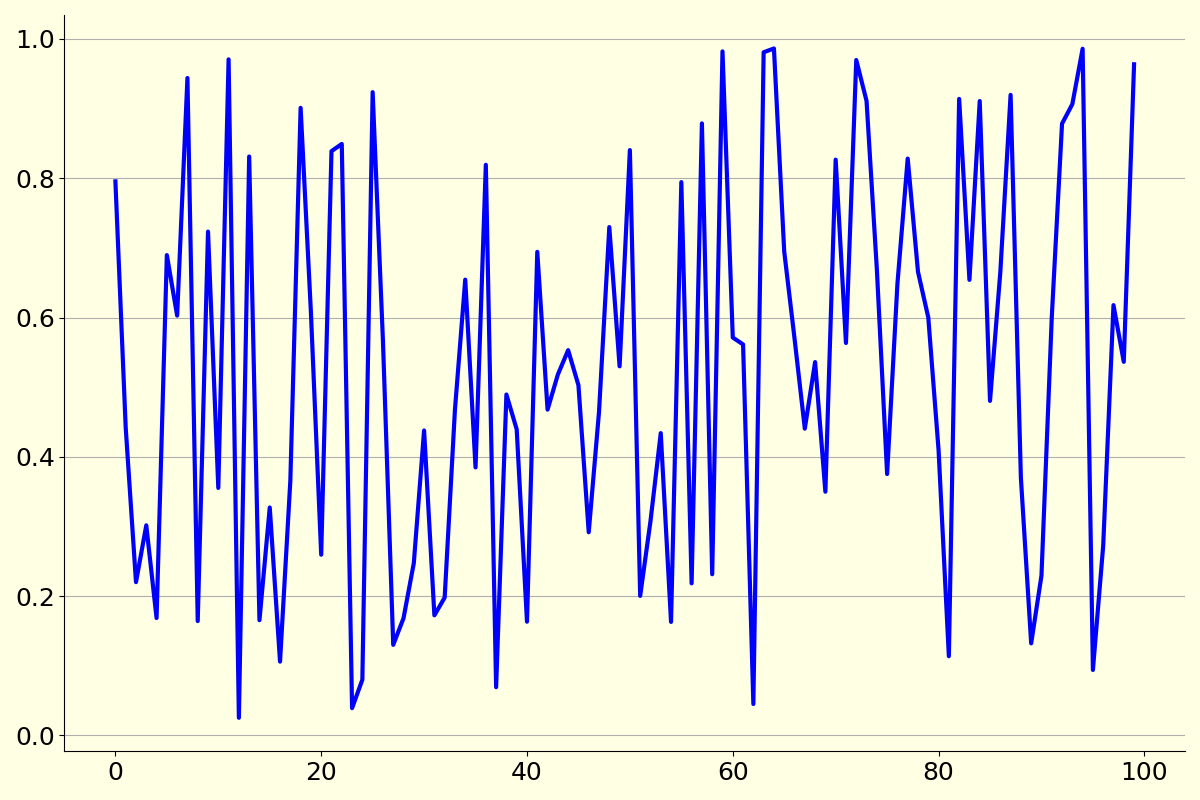 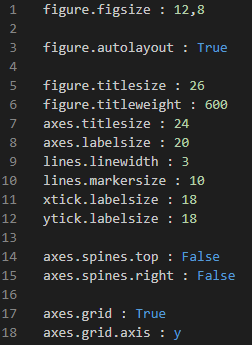 Summing up – Why spend time visualizing?
It can help you understand your work better
You have a deep understanding, the reader doesn’tHelp them understand the specific things you’ve learned yourself
Getting experience with visualization now,makes it easier for you in the futureFind ways to make your work easier
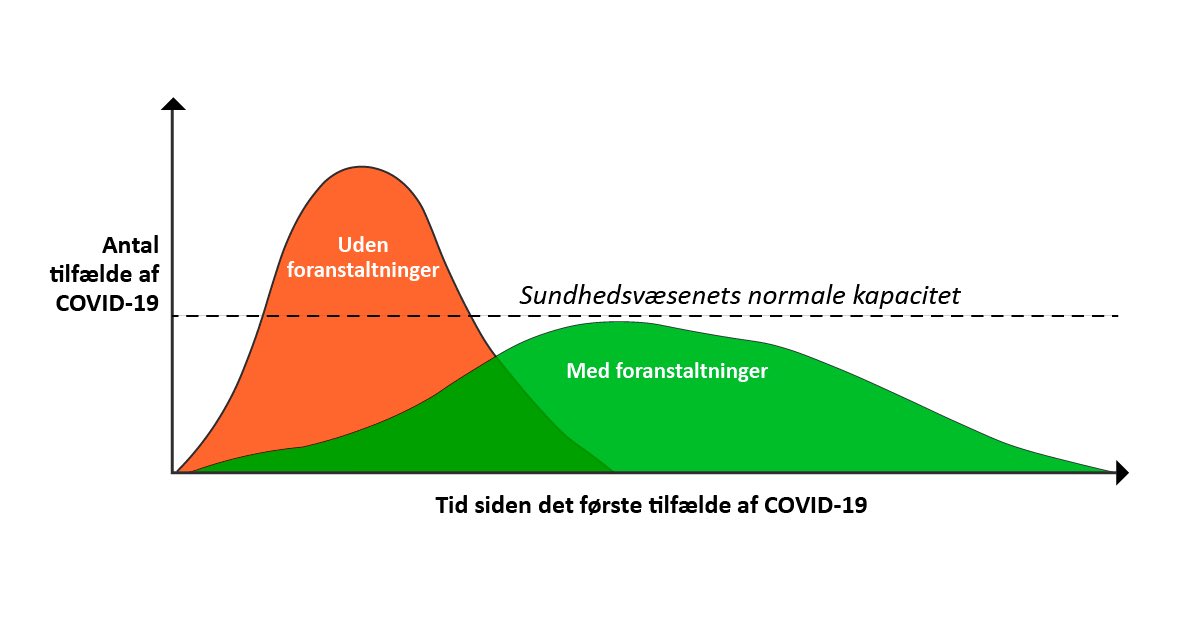 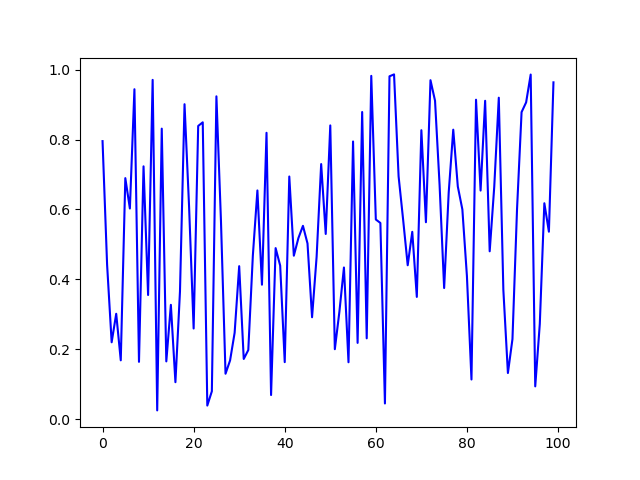 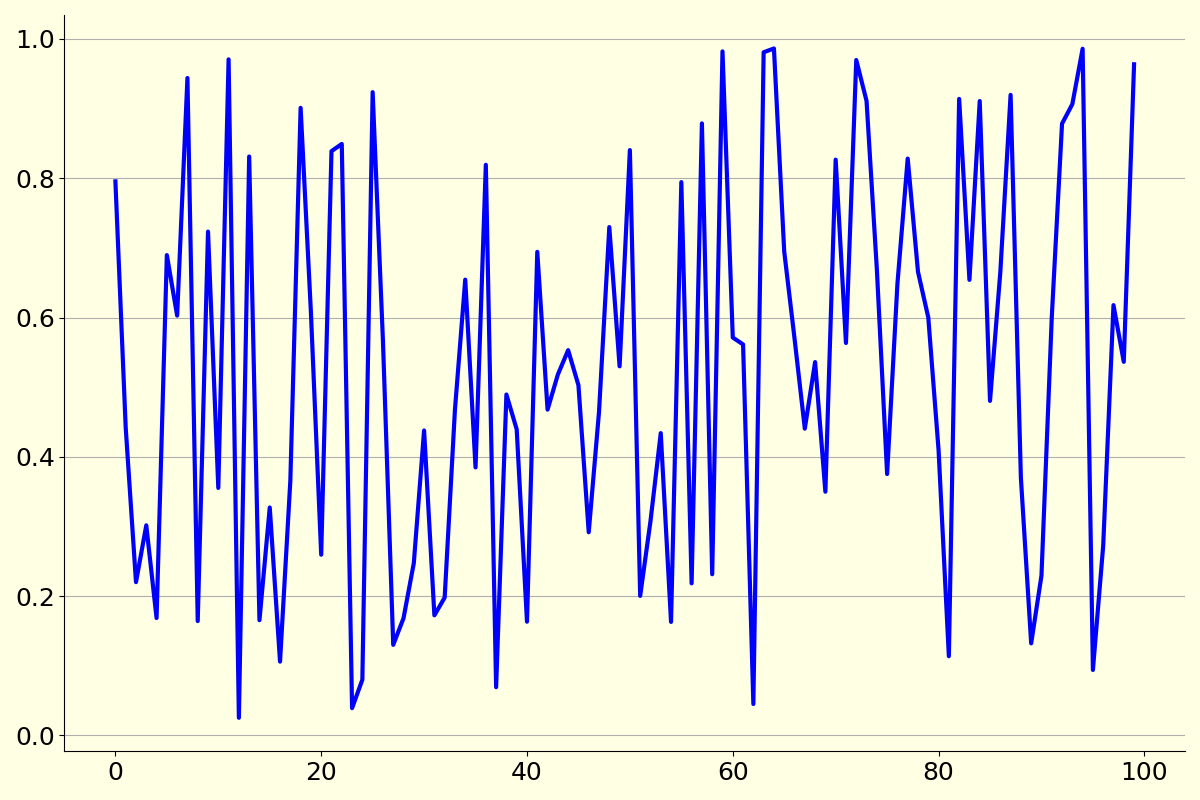 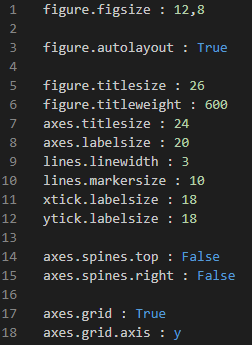 And last, but not least:Why spend time making beautiful visualizations?
You need a nice front-page for your thesis anyways!